MQXFA magnet assembly and preload
P. Ferracin

on behalf of the MQXF collaboration
14th HL-LHC Collaboration Meeting
October 10th, 2024
Genova, Italy
Acknowledgements
US HL-LHC Accelerator Upgrade Project (AUP)
BNL: M. Anerella, A. Ben Yahia, H. Hocker, P. Joshi, J. Muratore, J. Schmalzle, H. Song, P. Wanderer 
FNAL: G. Ambrosio, G. Apollinari, M. Baldini, J. Blowers, R. Bossert, R. Carcagno, G. Chlachidze, J. DiMarco, S. Feher, S. Krave, V. Lombardo, C. Narug,  A. Nobrega, V. Marinozzi, C. Orozco, T. Page M. Parker, S. Stoynev, T. Strauss, M. Turenne, D. Turrioni, A. Vouris, M. Yu
LBNL: D. Cheng, J. Doyle, P. Ferracin, L. Garcia Fajardo, M. Marchevsky, M. Naus, I. Pong, S. Prestemon, K. Ray, G. Sabbi, G. Vallone, X. Wang
NHMFL: L. Cooley, J. Levitan, J. Lu, R. Walsh
CERN
G. Arnau Izquierdo, A. Ballarino, M. Bajko, C. Barth, N. Bourcey, B. Bordini, T. Boutboul, B. Bulat, M. Crouvizier, A. Devred, S. Ferradas Troitino, L. Fiscarelli, J. Fleiter, S. Hopkins, K. Kandemir, M. Guinchard, O. Housiaux, S. Izquierdo Bermudez, N. Lusa, F. Mangiarotti, A. Milanese, A. Moros, P. Moyret, S. Mugnier, C. Petrone, J.C. Perez, H. Prin, R. Principe, Ki. Puthran, P. Quassolo, E. Ravaioli, P. Rogacki, S. Russenschuck, T. Sahner, S. Sgobba, S. Straarup, E. Todesco, J. Ferradas Troitino, G. Willering
2
P. Ferracin, G. Ambrosio, S. Izquierdo Bermudez, E. Todesco
Outline
Quick recall of “pole key issue” in A07-A08
Longitudinal vs lateral pre-load

The A13-A17 case

Update of assembly - loading specs

Conclusions
3
Paolo Ferracin
MQXFA series magnet timeline and test status
After 4 series magnets in spec (A03-A06), two consecutive magnets (A07, A08) did not meet requirements
Not within specifications
Within specifications
4
Paolo Ferracin
A07 and A08 test results
Both magnets with detraining after few quenches
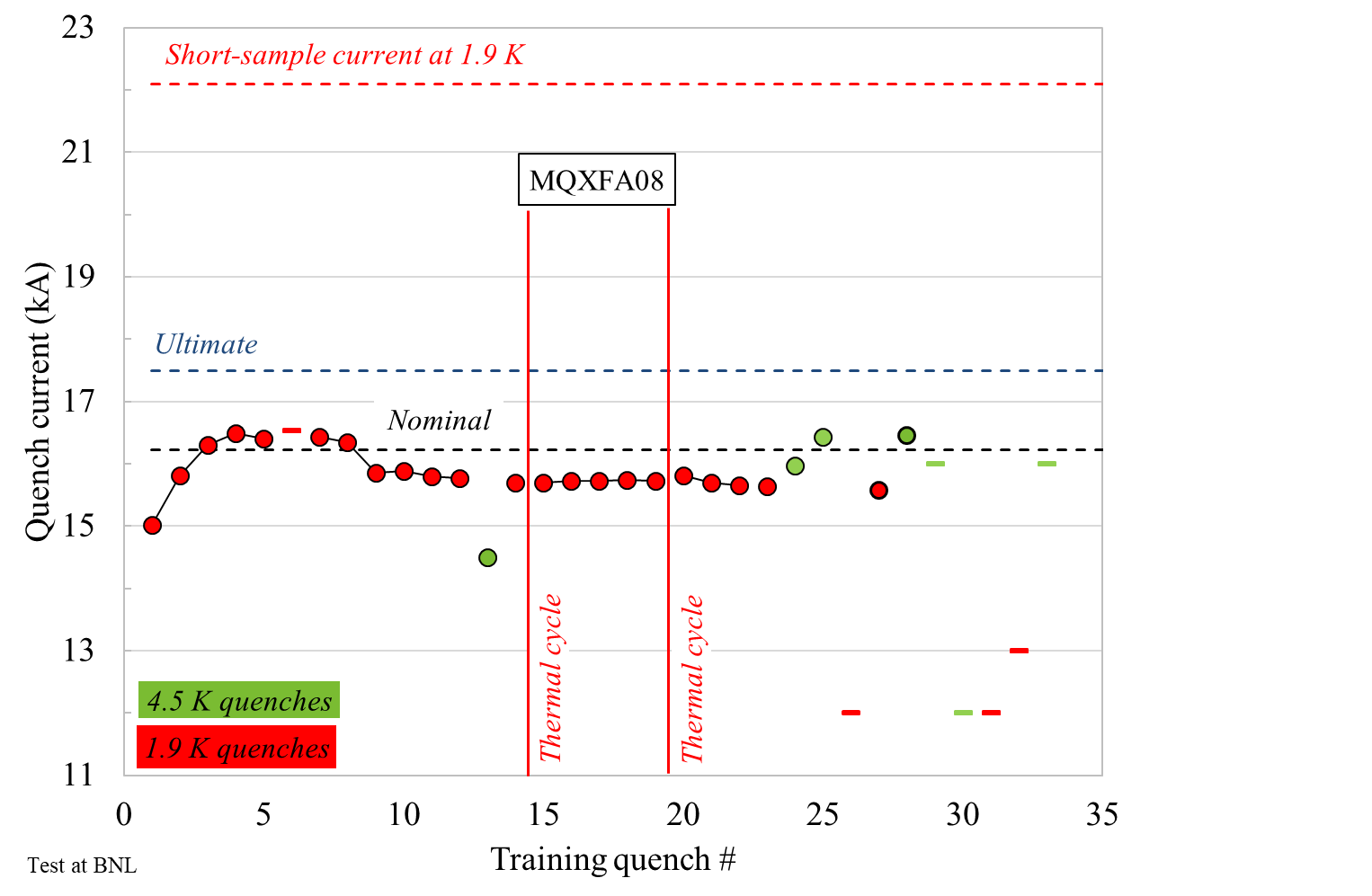 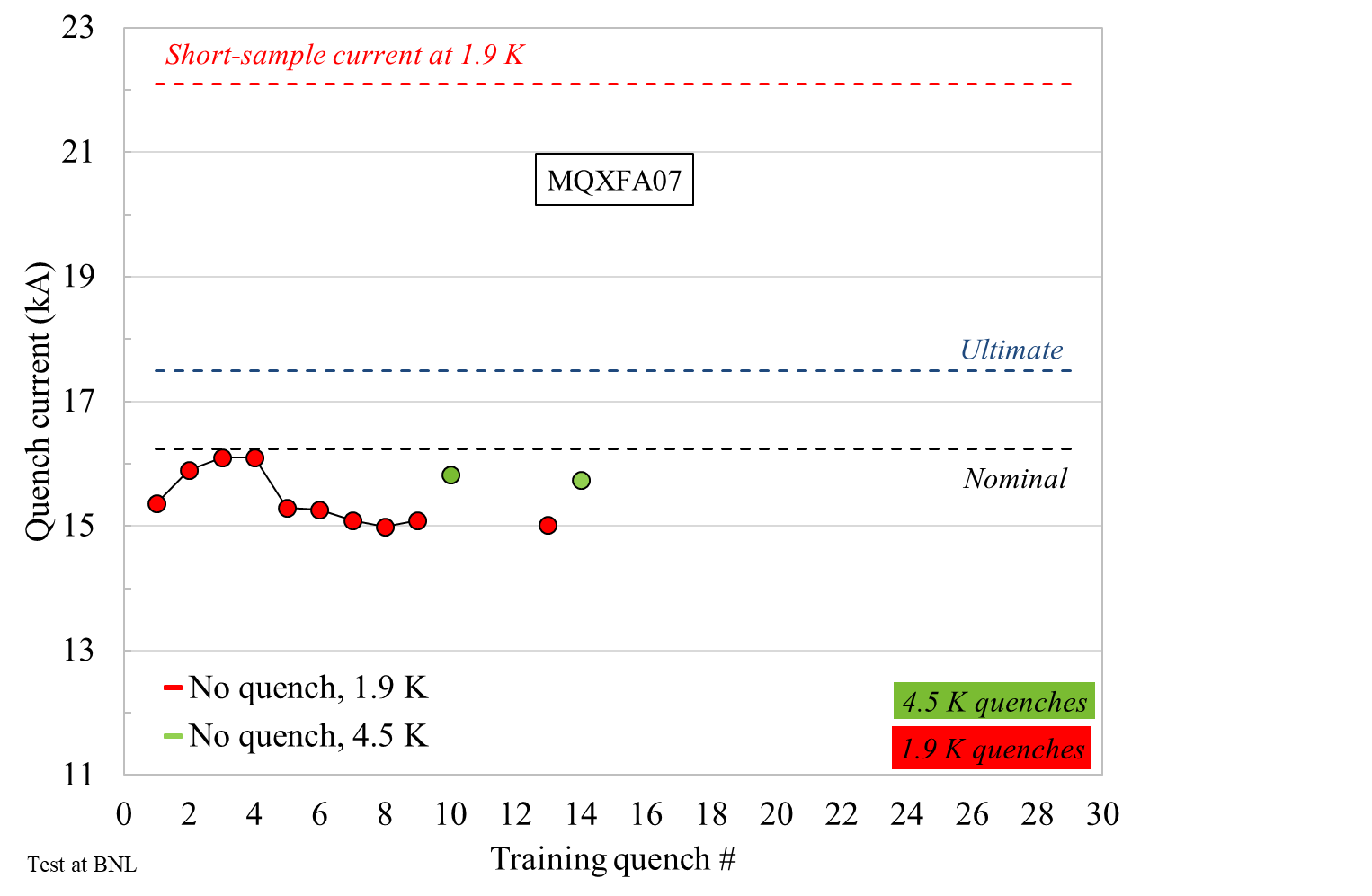 Both magnets limited by one coil in same segment a3-a4
Based on quench antenna signals: LE, where pole block turns go around the pole tip
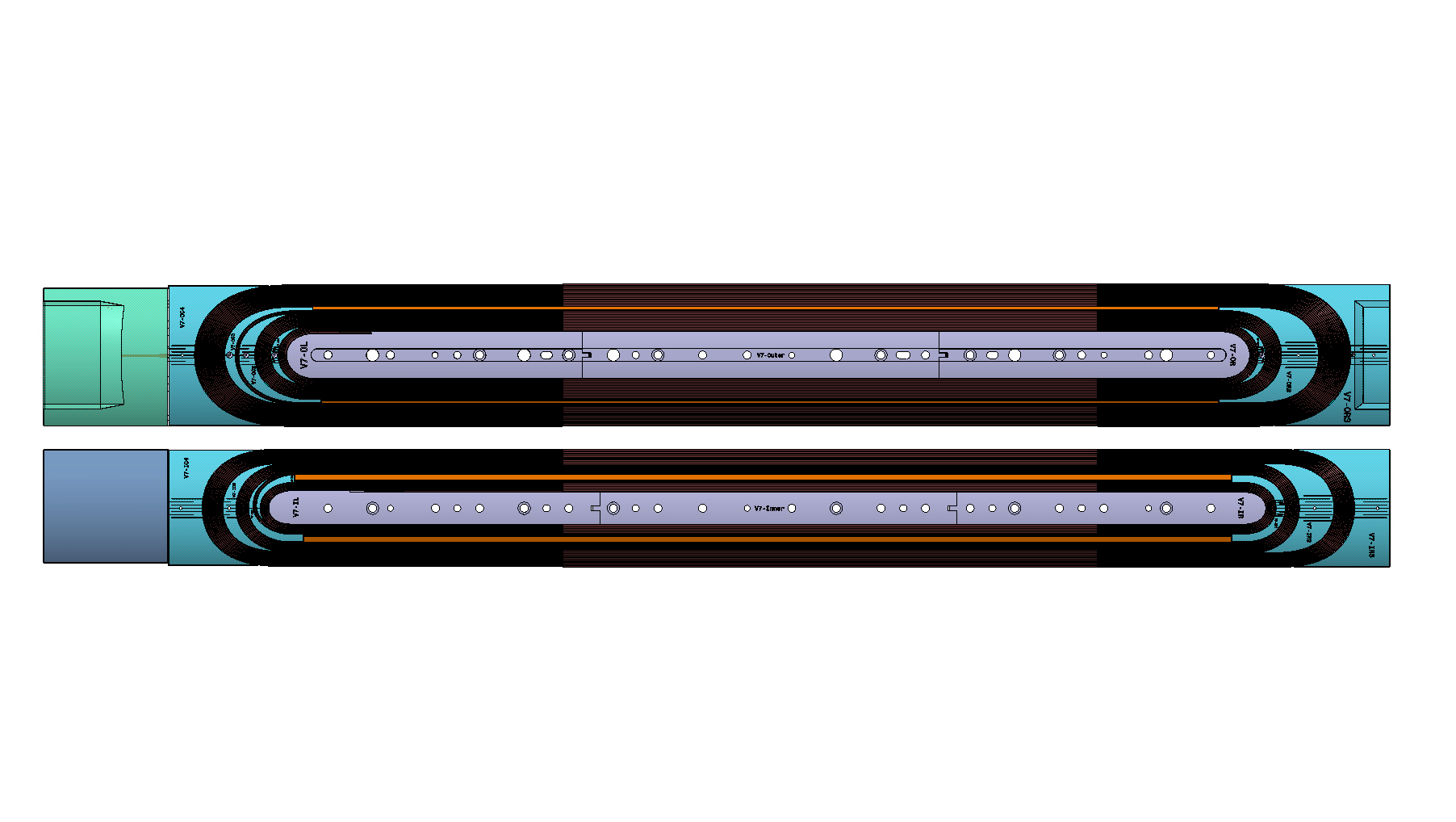 LE
RE
5
Paolo Ferracin
A07 and A08 investigation / analysis
Assembly data inspection: pole key locked in limiting quadrant
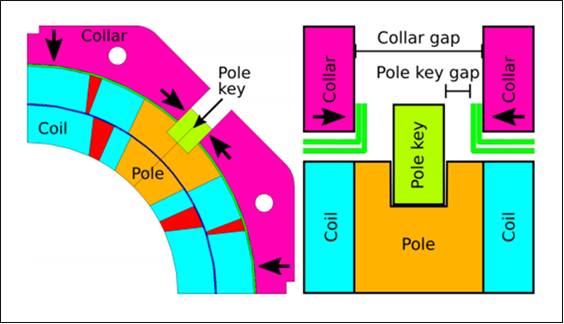 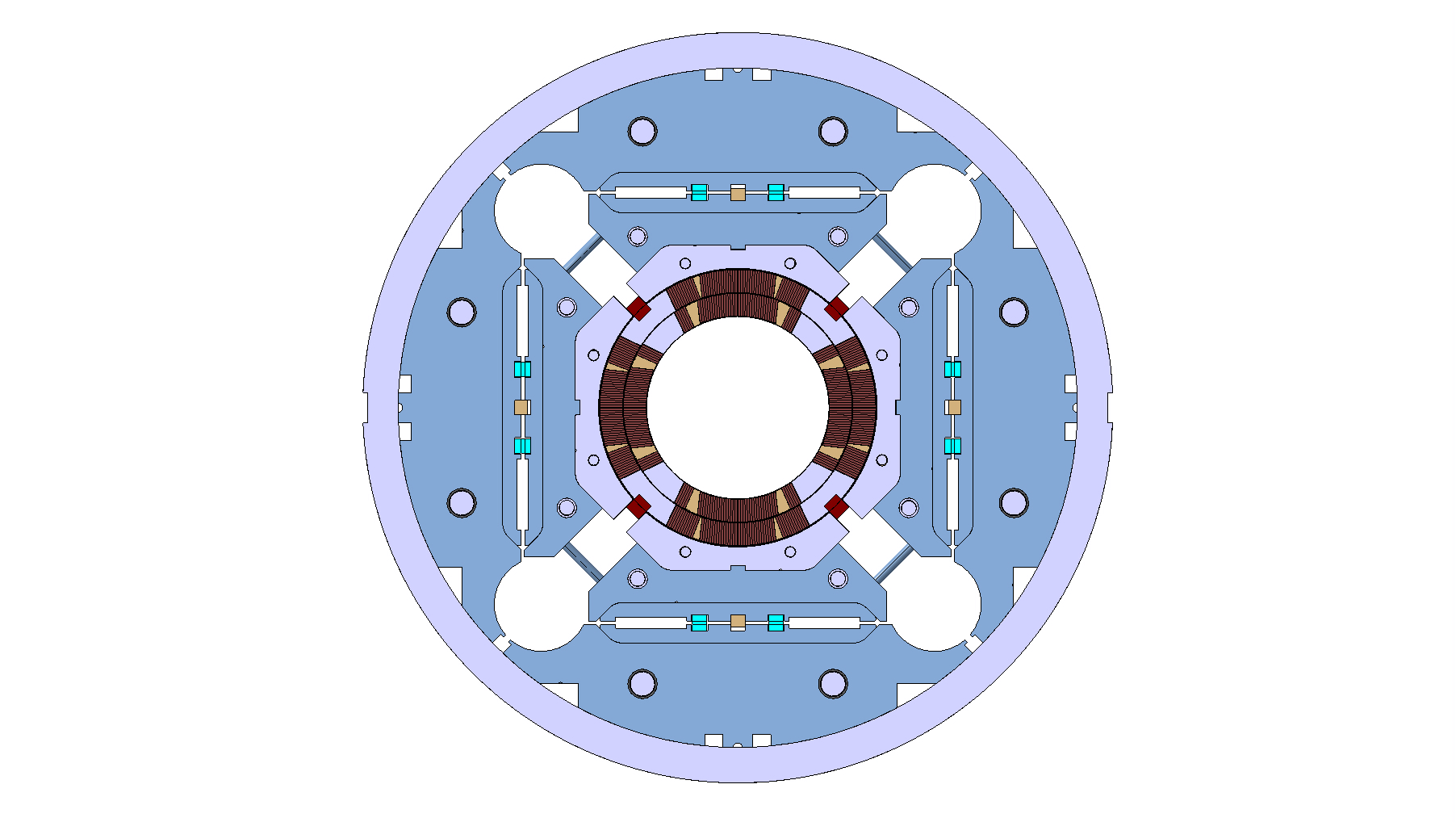 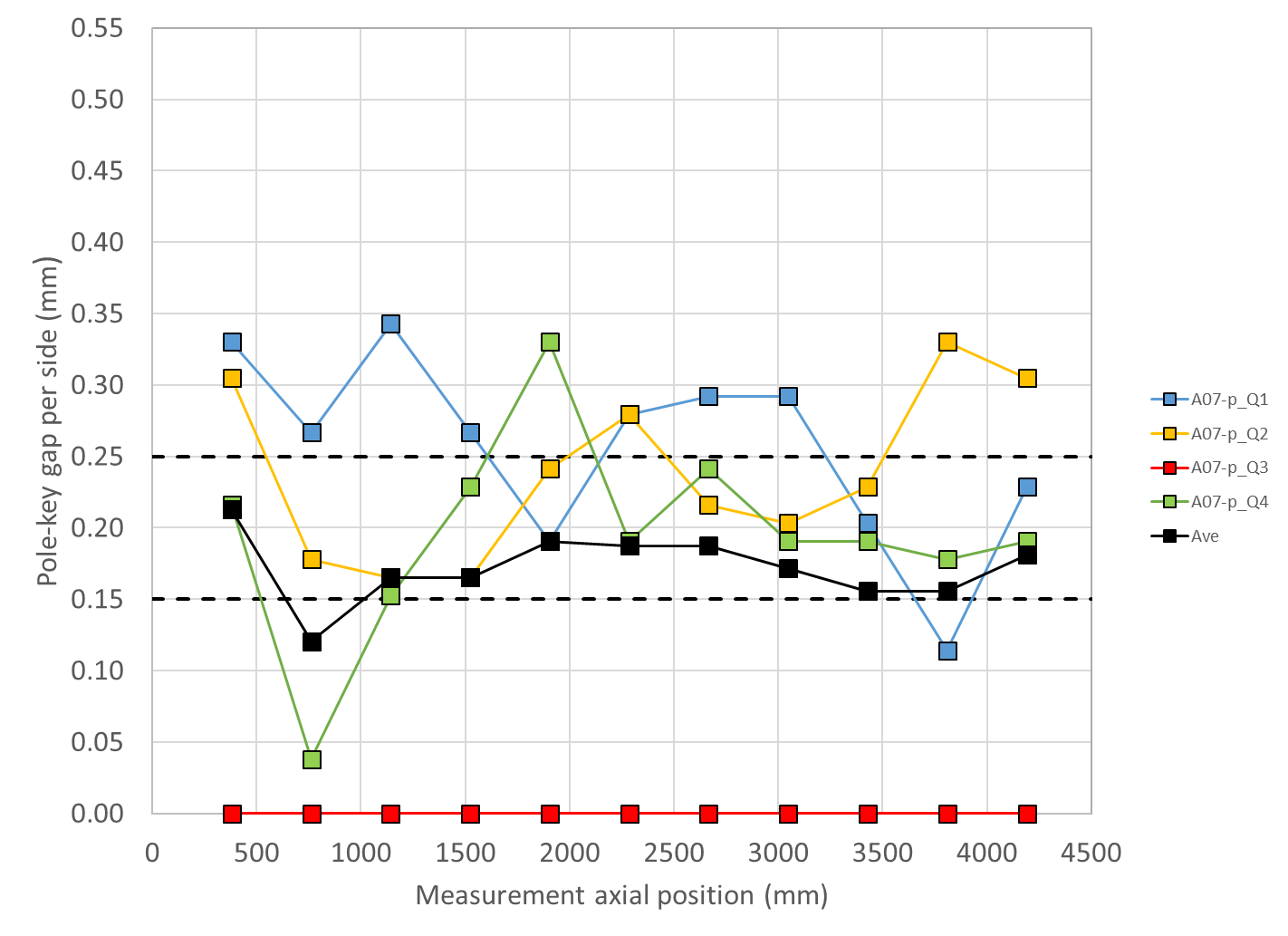 FE analysis: lack of azimuthal pre-stress  high strain in the LE
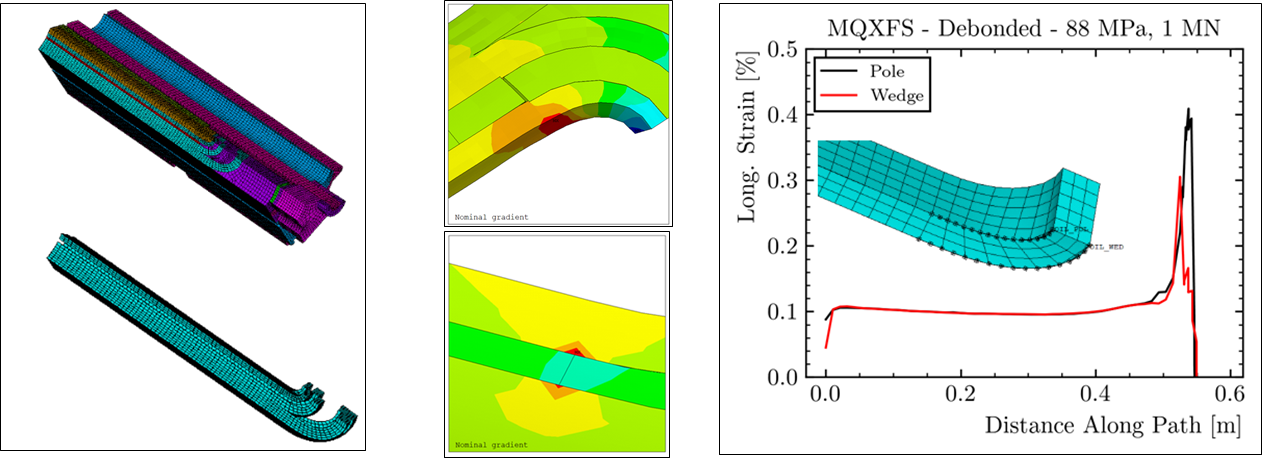 Metallurgical inspection: cracks close to wedge – end-spacer
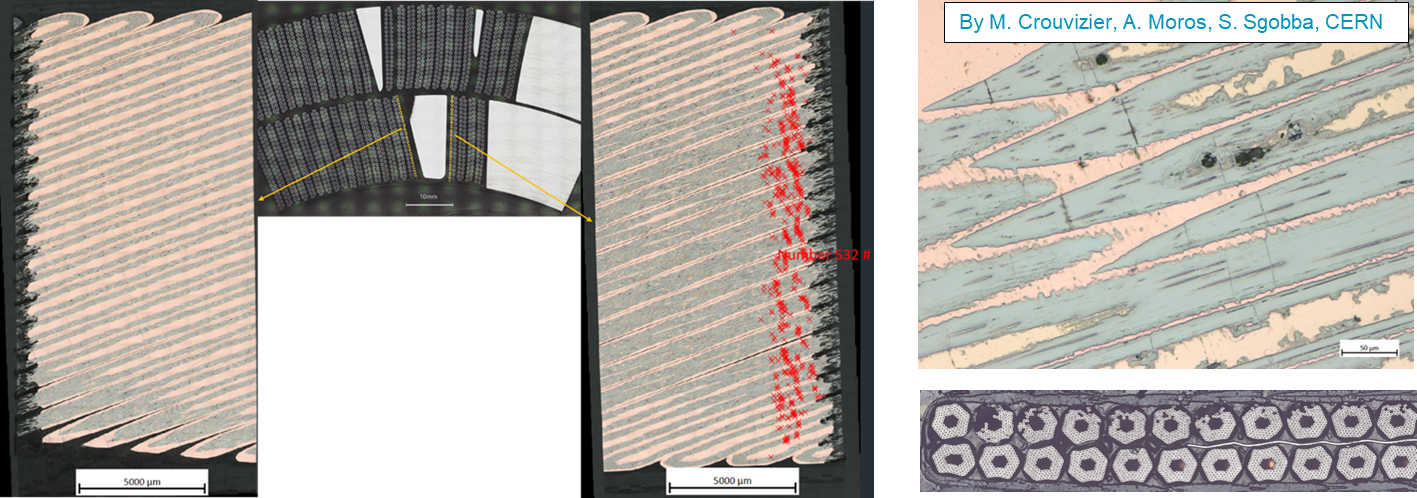 6
Paolo Ferracin
Longitudinal vs “lateral” pre-load
Simplified model:
Racetrack coil with e.m. axial + lateral forces +  axial + lateral pre-load
Output: pole turn axial strain
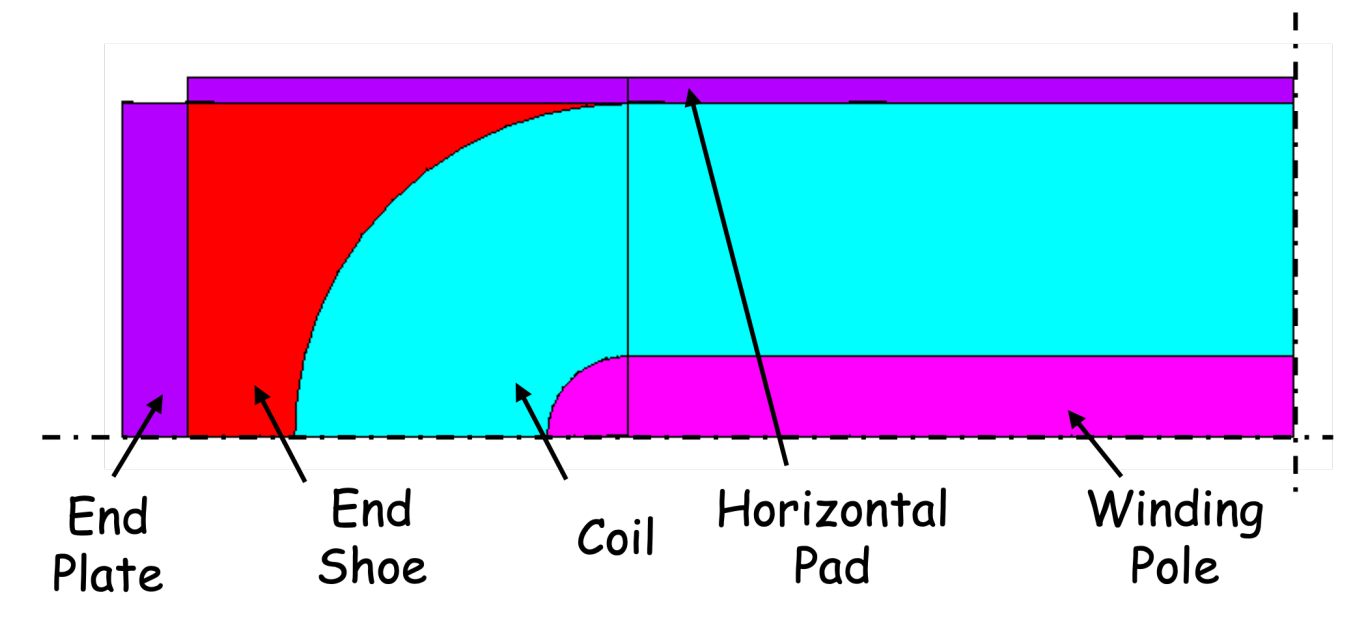 7
Paolo Ferracin
Longitudinal vs “lateral” pre-load
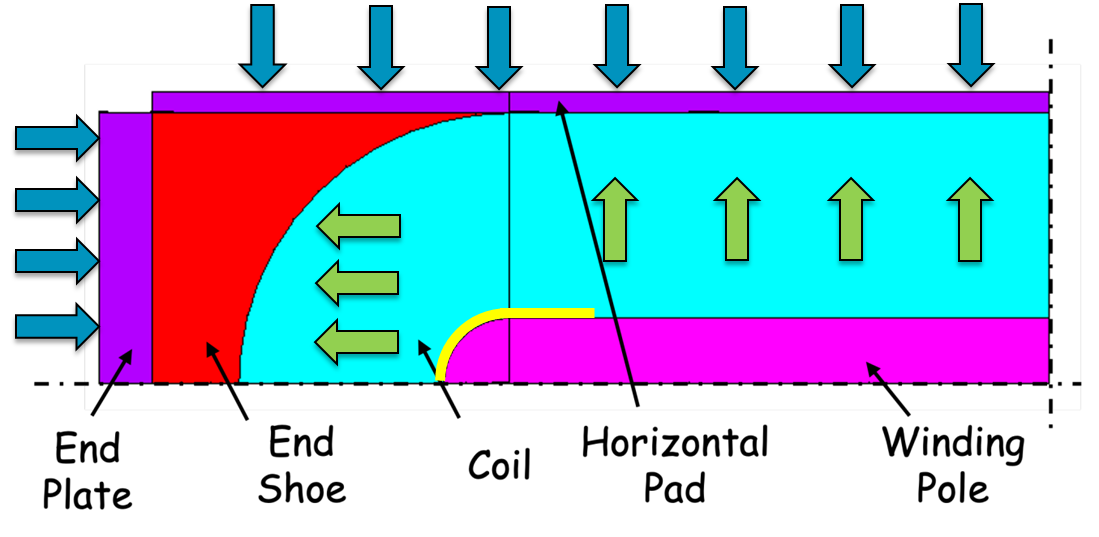 Low (blue area) axial strain with high pre-load both azimuthally and axially

Axial pre-load cannot minimize the axial strain without the “help” of azimuthal pre-load

…and vice versa
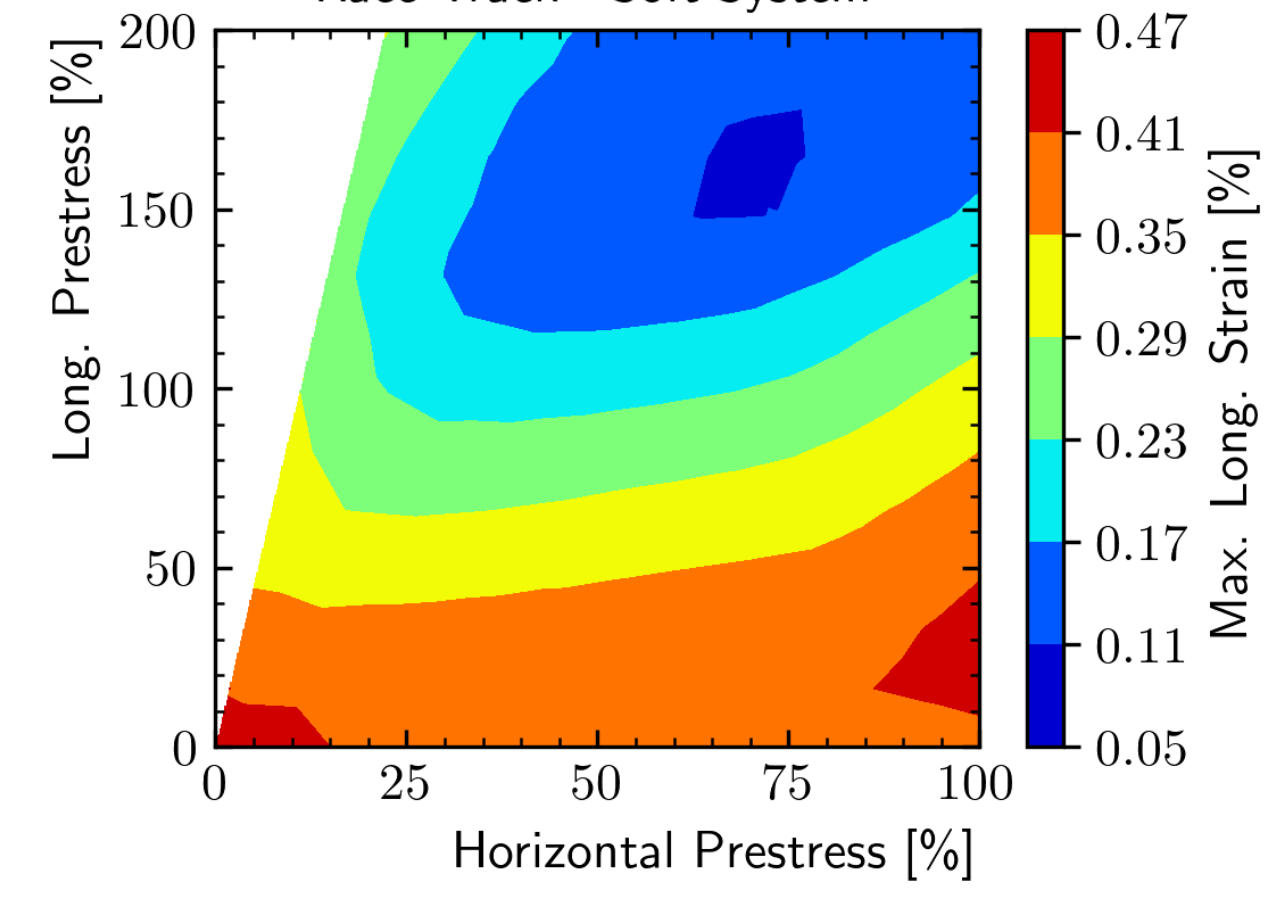 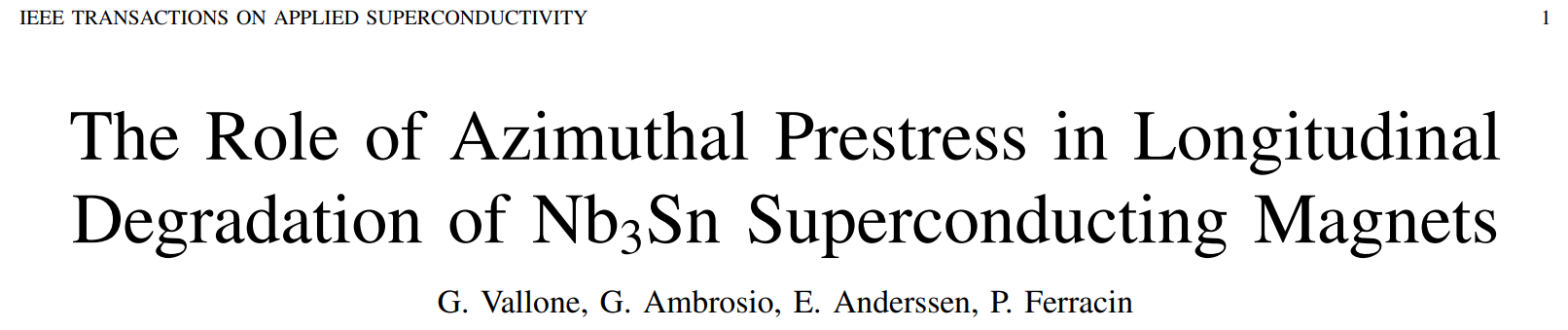 8
Paolo Ferracin
Corrective strategy post A07 and A08
New pole key gap spec defined  larger gap
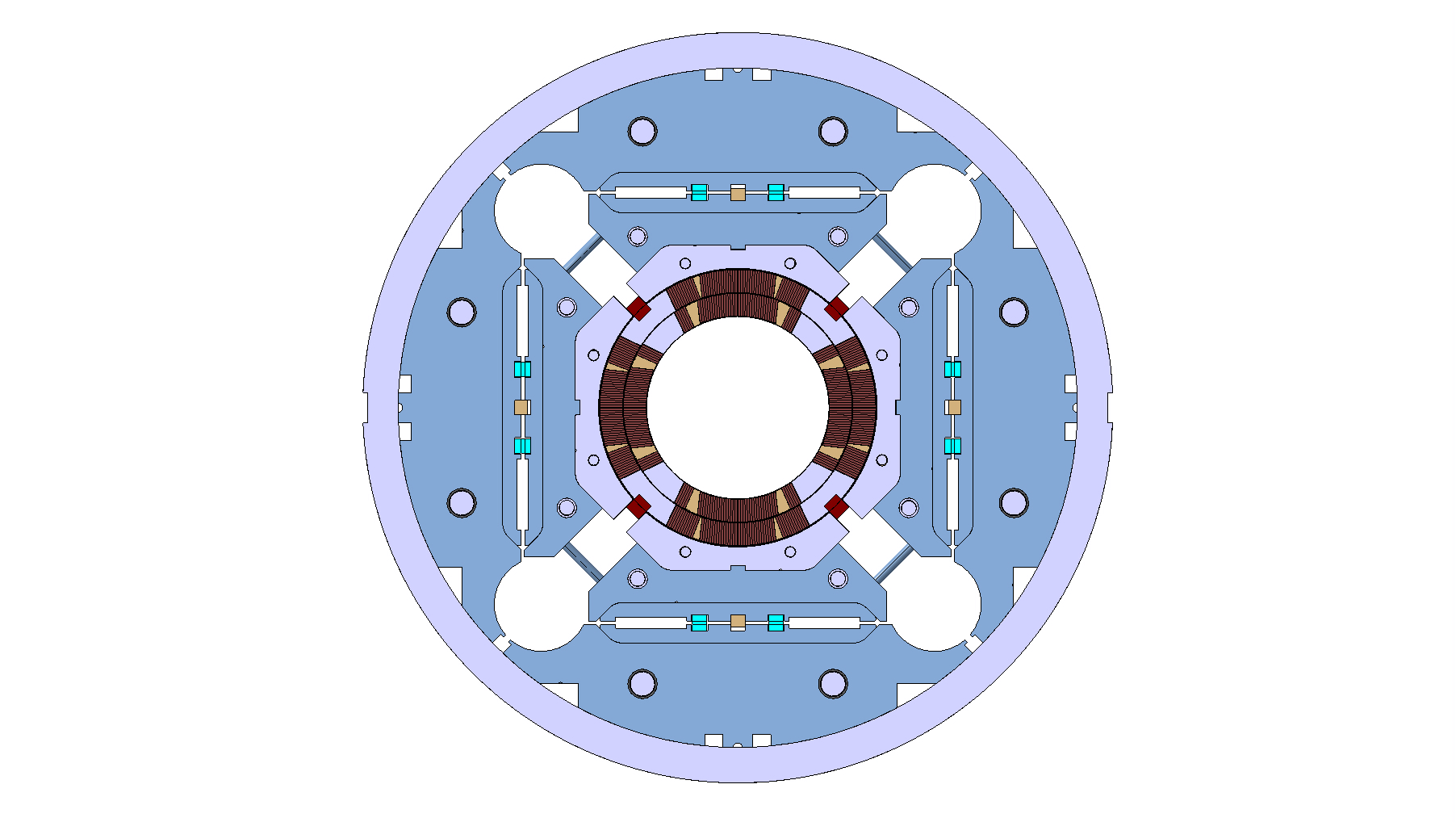 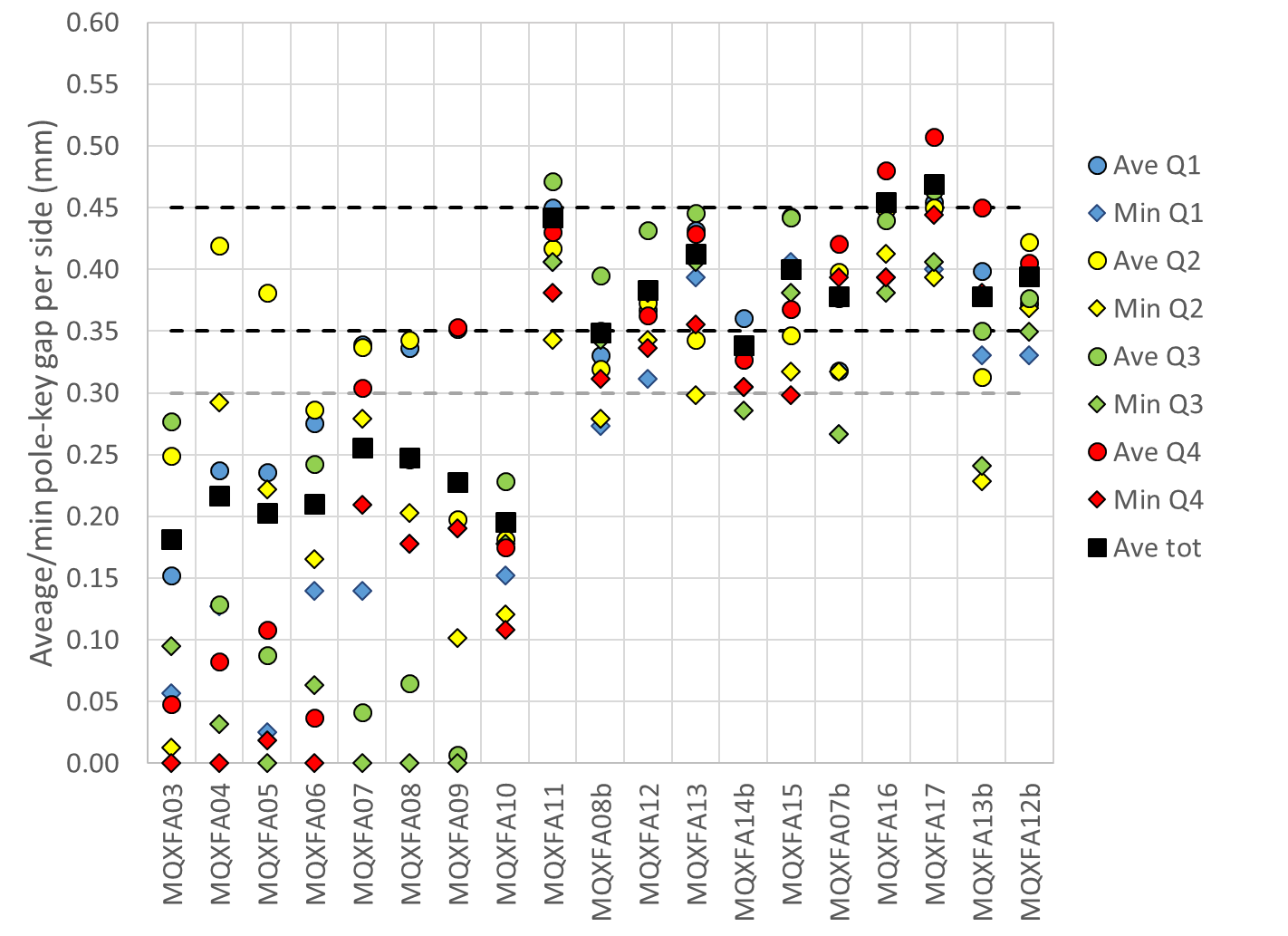 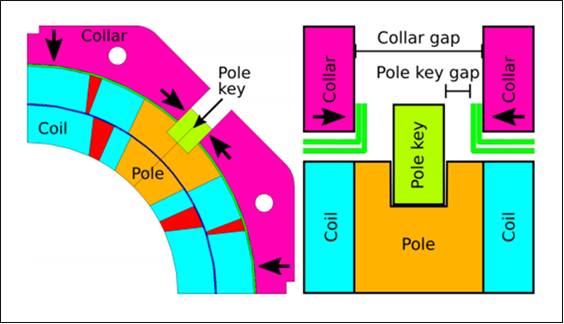 9
Paolo Ferracin
MQXFA series magnet timeline and test status
After A07, A08, three magnet within specs
Not within specifications
Within specifications
10
Paolo Ferracin
Outline
Quick recall of “pole key issue” in A07-A08
Longitudinal vs lateral pre-load

The A13-A17 case

Update of assembly - loading specs

Conclusion
11
Paolo Ferracin
MQXFA series magnet timeline and test status
Two additional magnets, A13 and A17, did not meet specs
Not within specifications
Within specifications
12
Paolo Ferracin
A13 and A17 test results
Both magnets with detraining
Although, not as much as in A07-A08
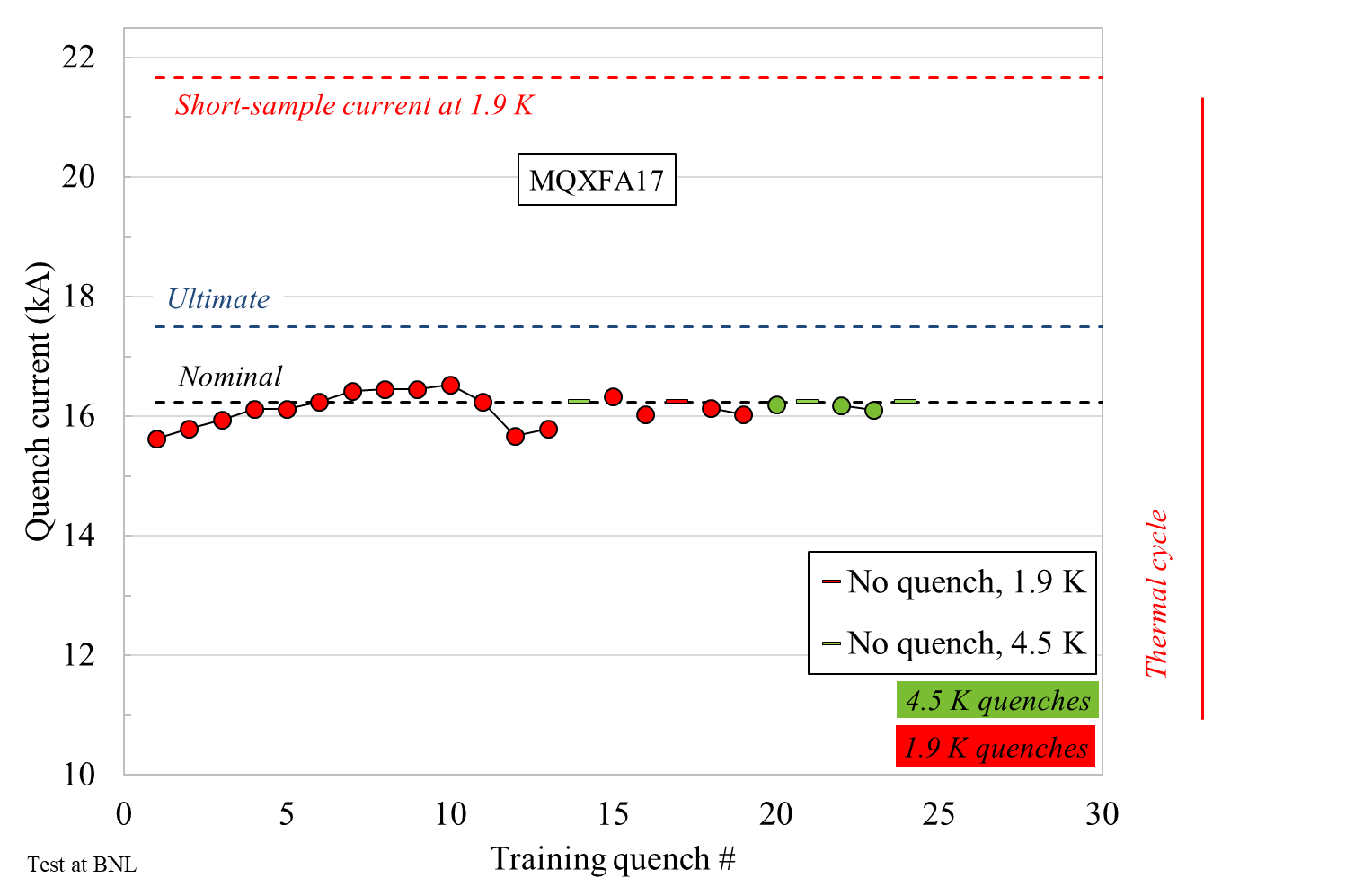 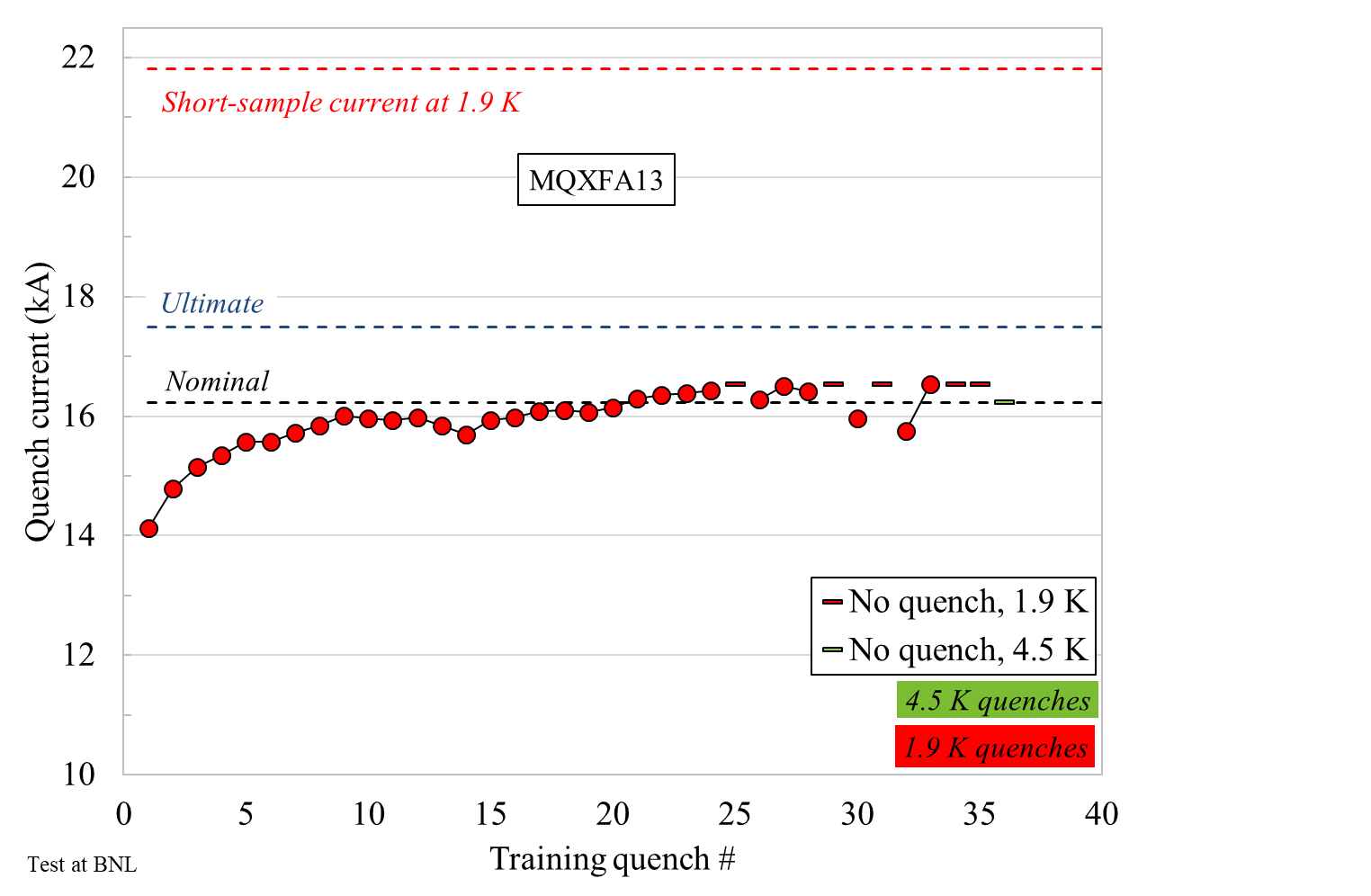 Both magnets limited by the LE in the usual longitudinal location
Cracks observed in coil 227 (A13), although not as many as in A07-A08
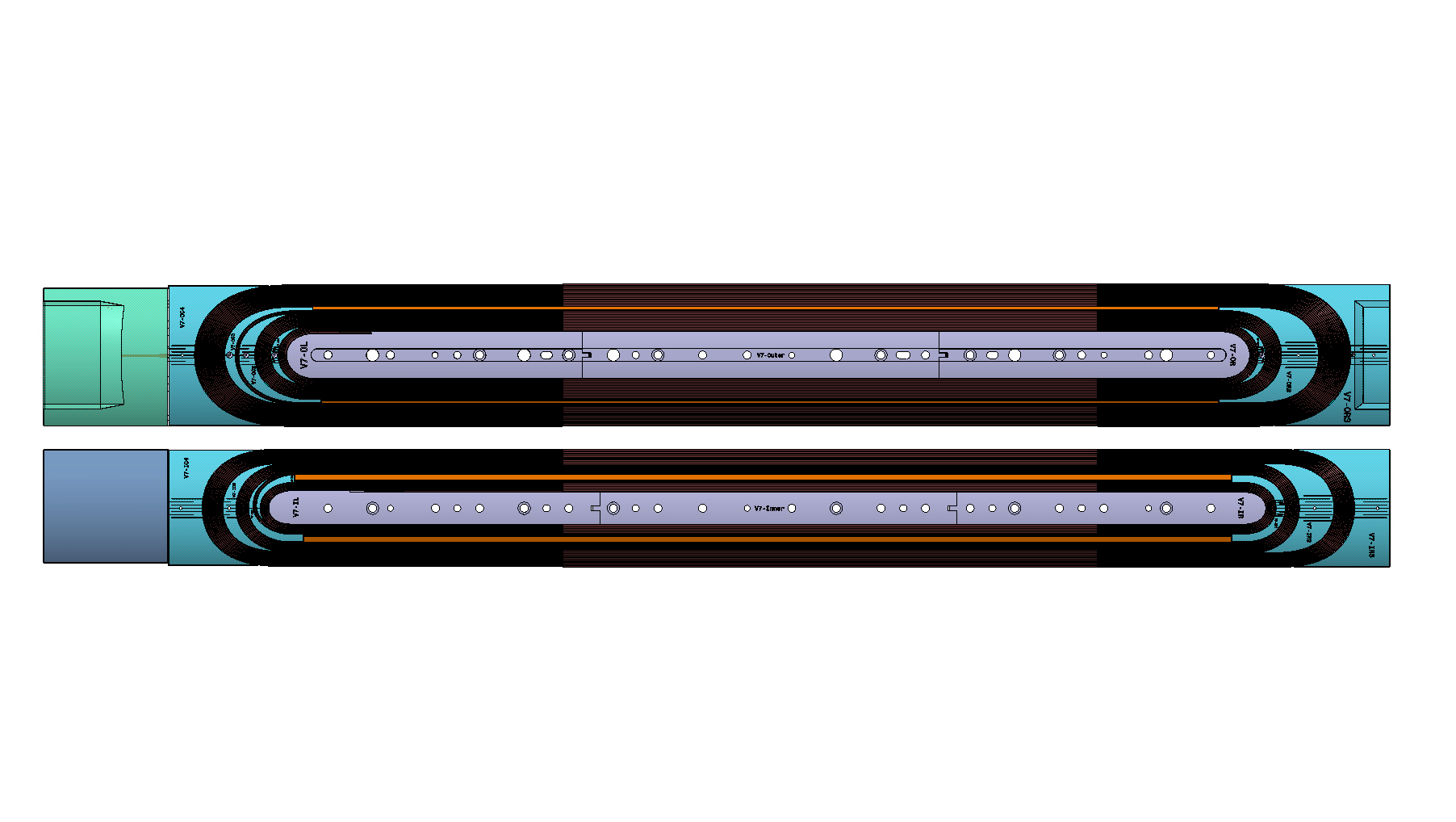 LE
RE
13
Paolo Ferracin
A13 and A17 investigation / analysis
Focus of the investigation: smaller coil size in the ends
Observed in most of the coils
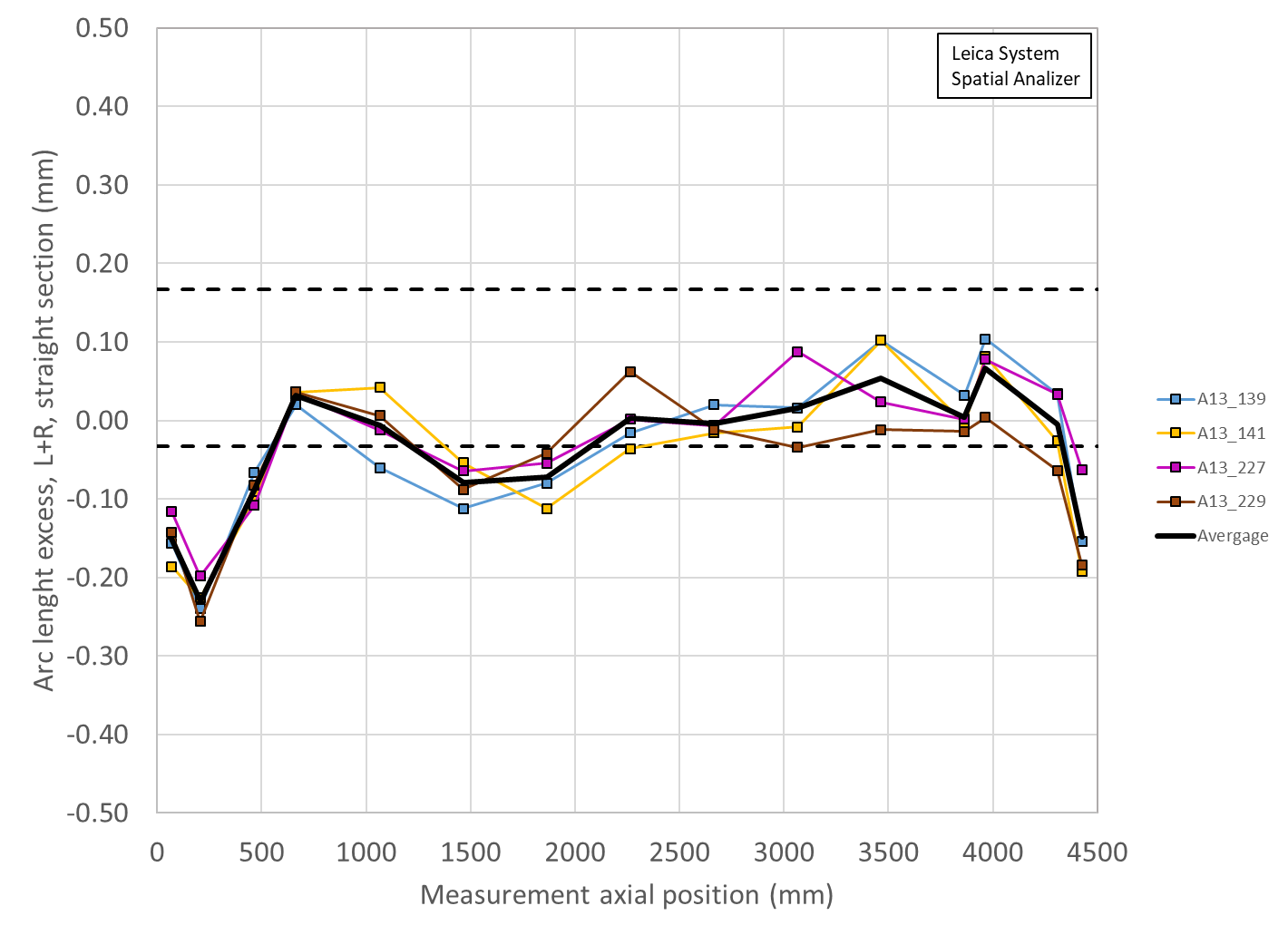 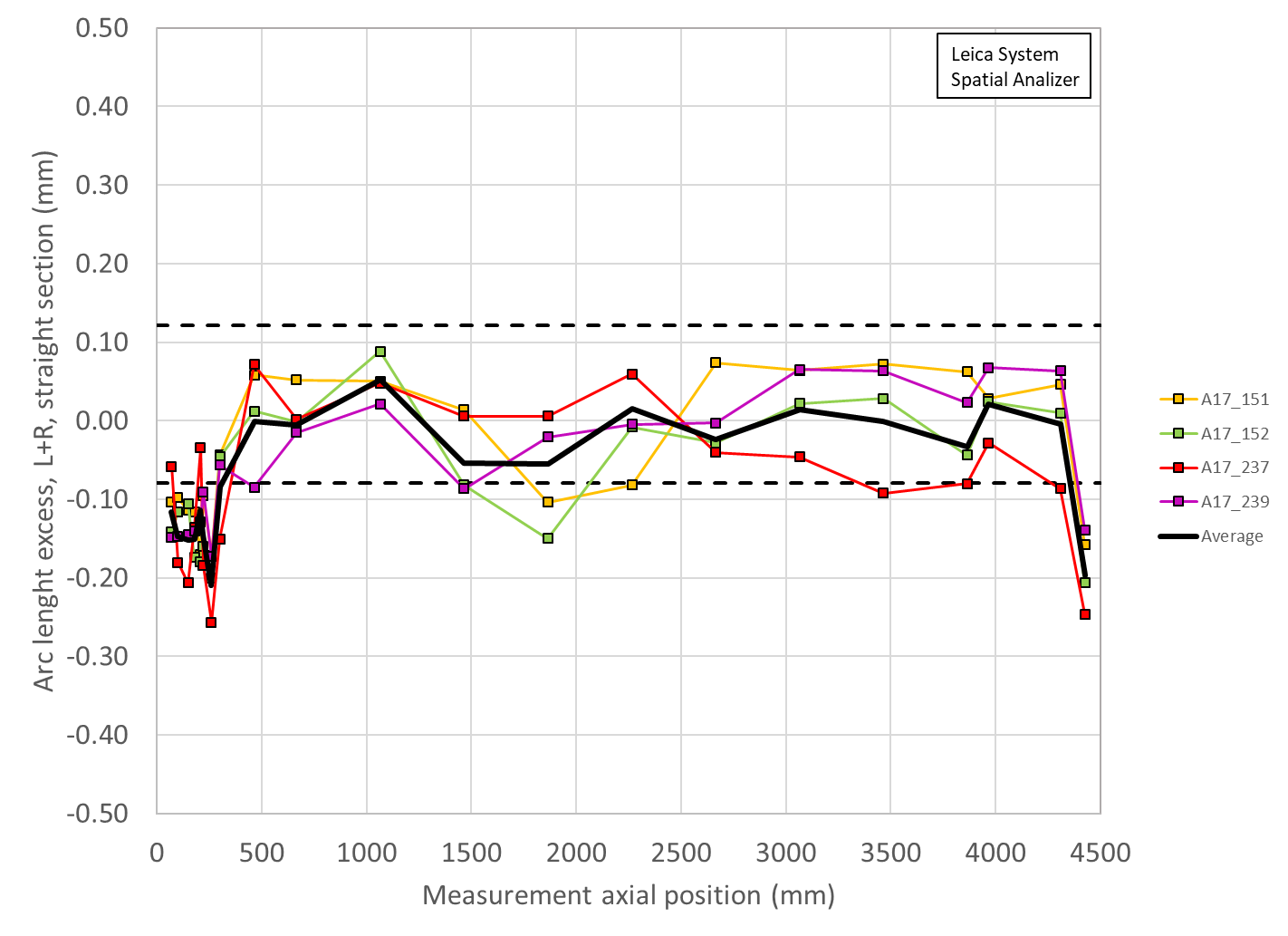 Azimuthal pre-load depends on loading key size + coil size  low azimuthal pre-load in the ends  low end support
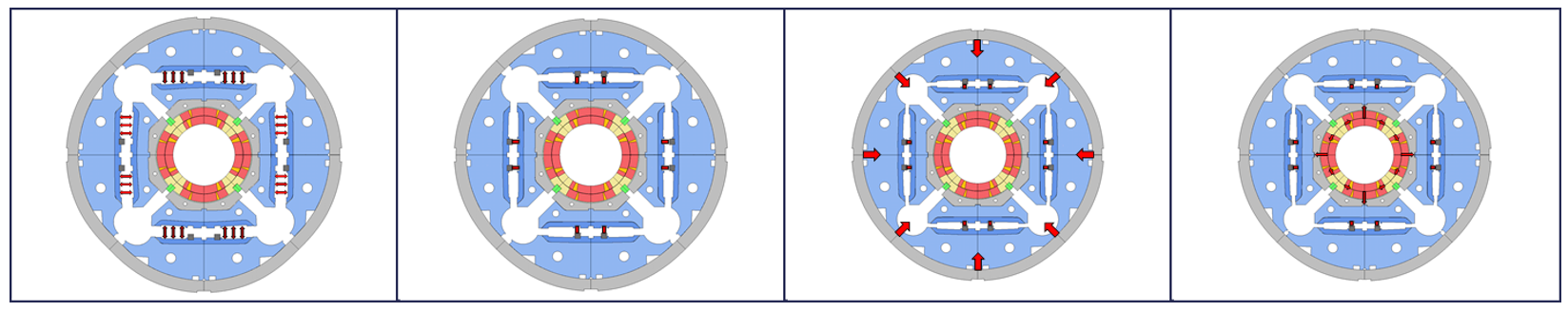 14
Paolo Ferracin
A13 and A17 investigation / analysis
FE analysis of the A13 case: real coil size implemented
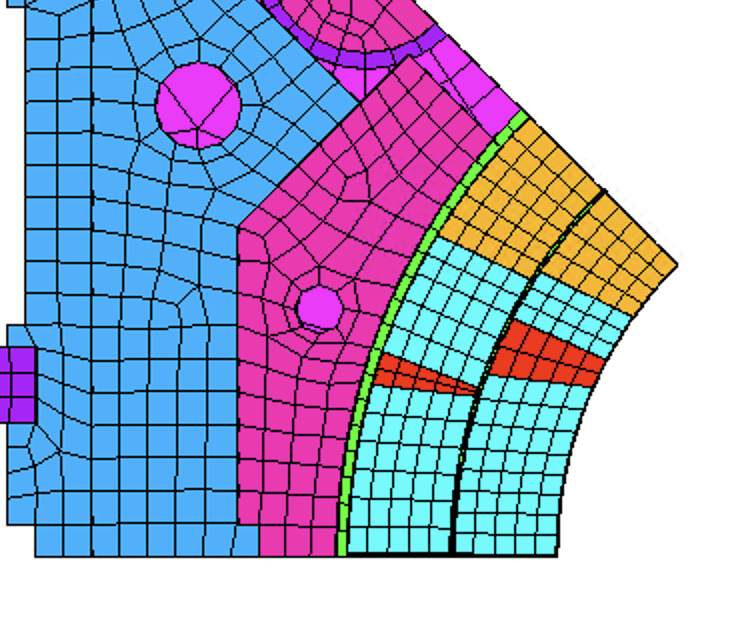 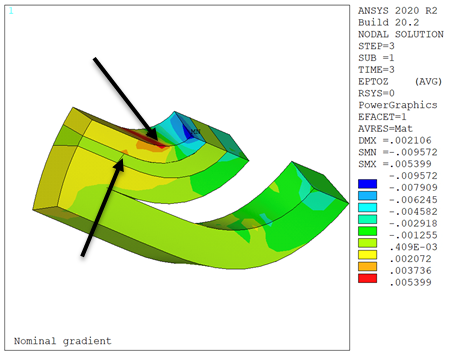 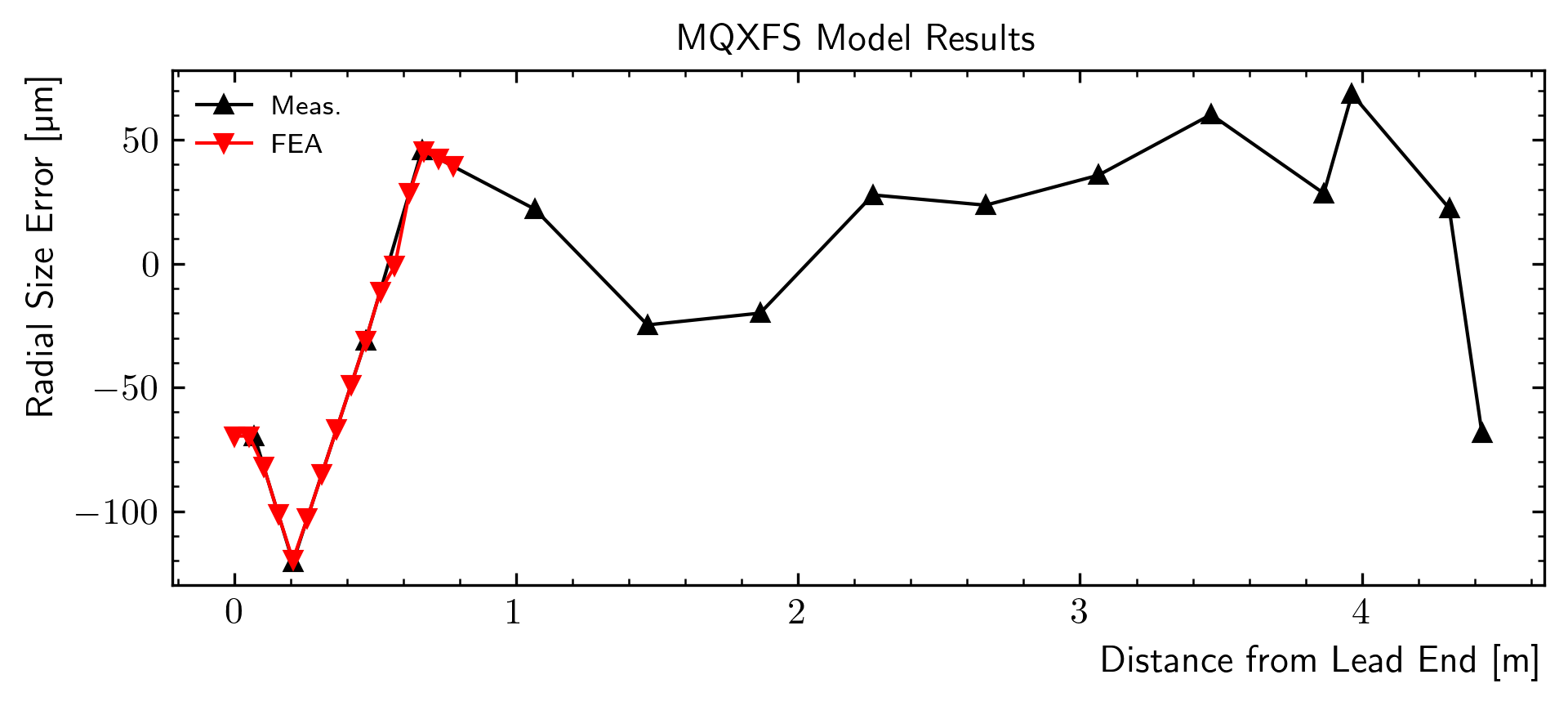 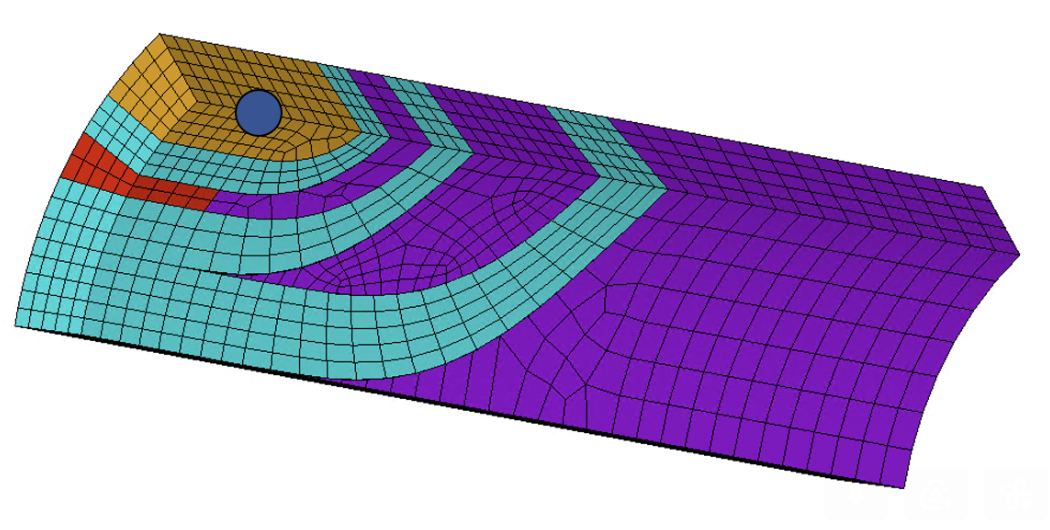 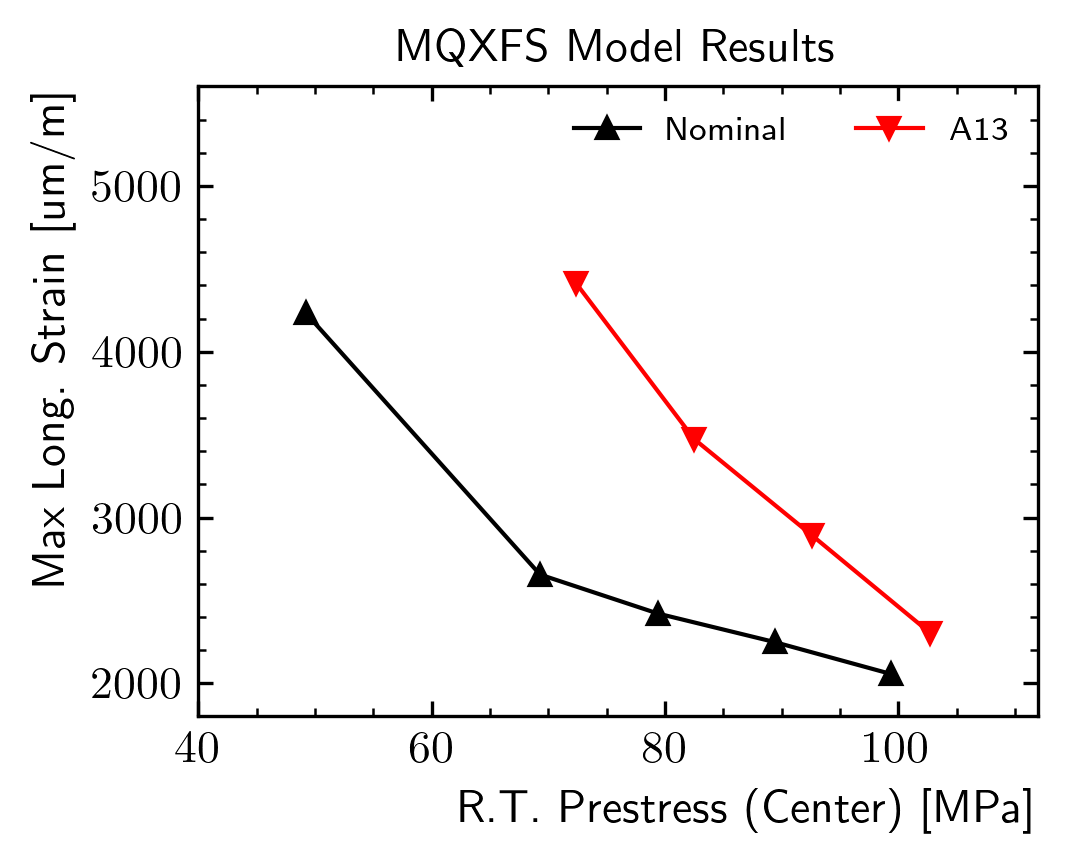 For the same pre-stress in the straight section
A smaller coil in the ends causes high strain in the end
Possible solutions
1) Increase the pre-stress everywhere (“brute force”) 
2) Increase the pre-stress only where is needed (LE)
3) all of the above
15
Paolo Ferracin
Corrective strategy post A13 and A17
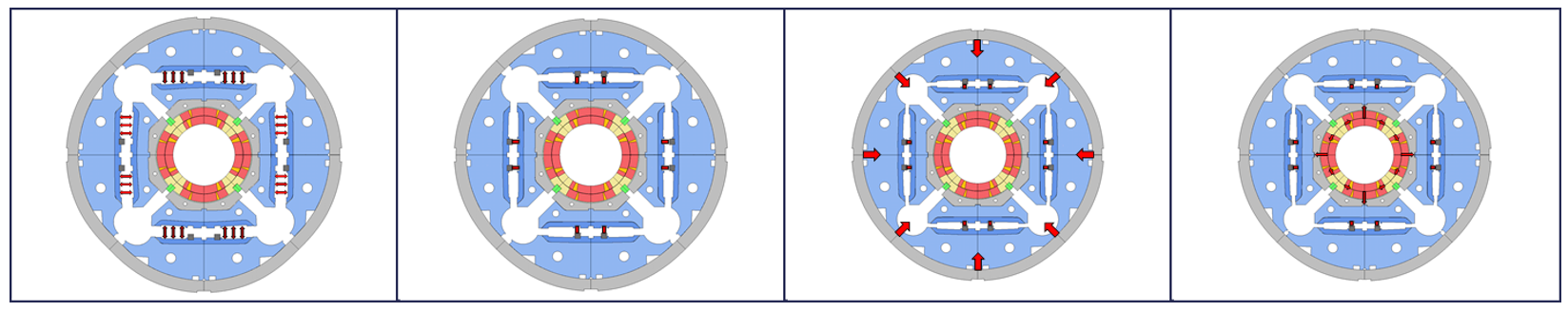 Target an higher overall pre-load
Same loading key size as best performing magnets (A14b and A05)
Loading key of 13.80-13.85 mm

Insertion of tapered load shim (TLS)
100 mm tapered after the critical zone
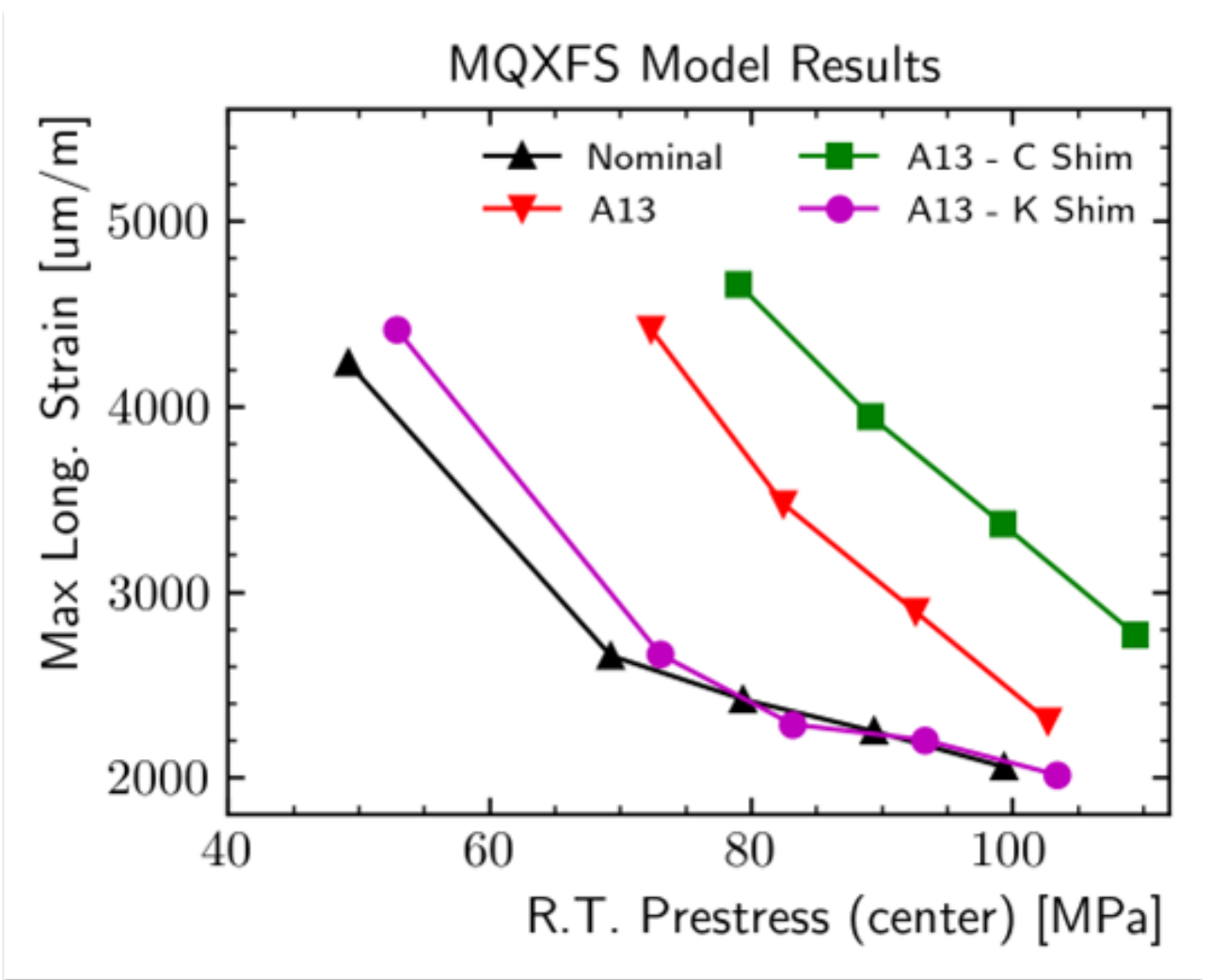 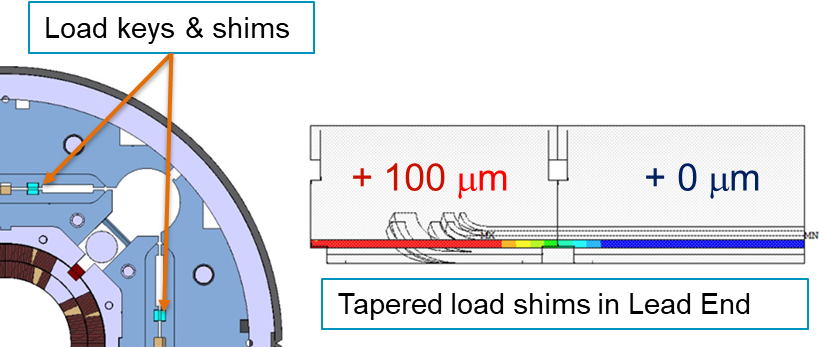 16
Paolo Ferracin
Outline
Quick recall of “pole key issue” in A07-A08
Longitudinal vs lateral pre-load

The A13-A17 case

Update of assembly - loading specs

Conclusion
17
Paolo Ferracin
1: Coil selection
We measure and monitor coil size in the ends, in particular 
 (arc-lengthstraight section - arc-lengthLE)
We try to select coils without excessive  
We will do FE analysis for using these coils with larger TLS
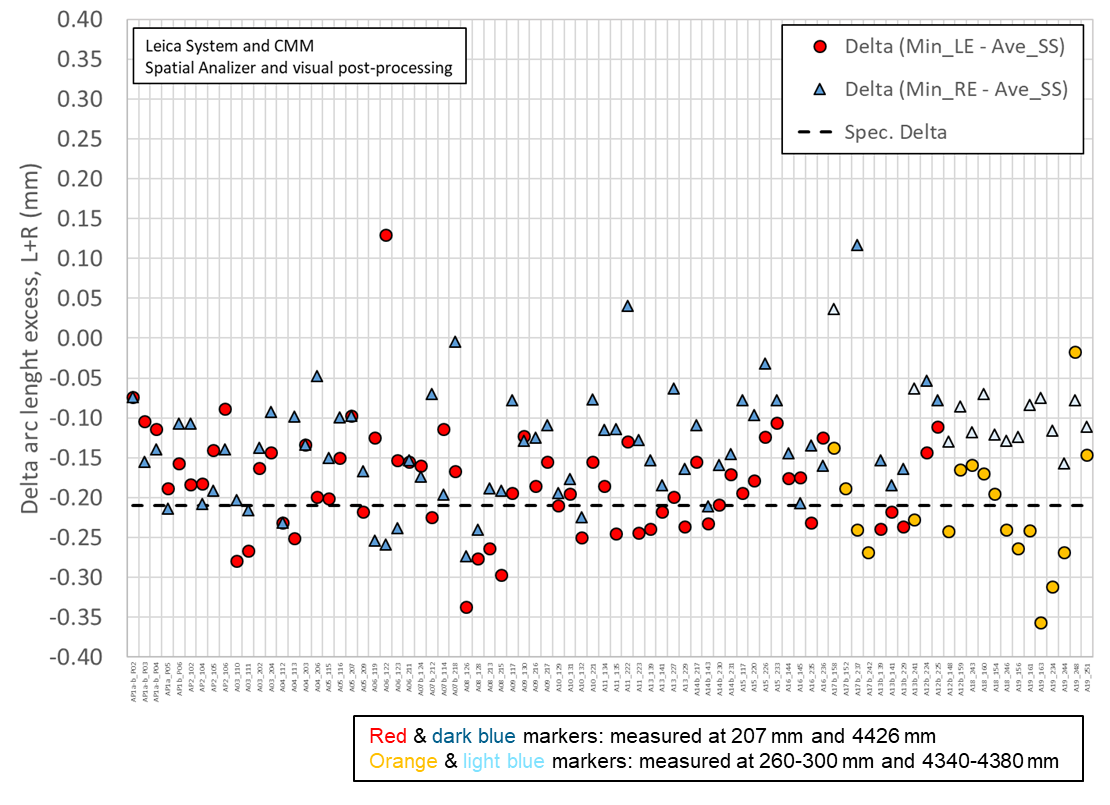 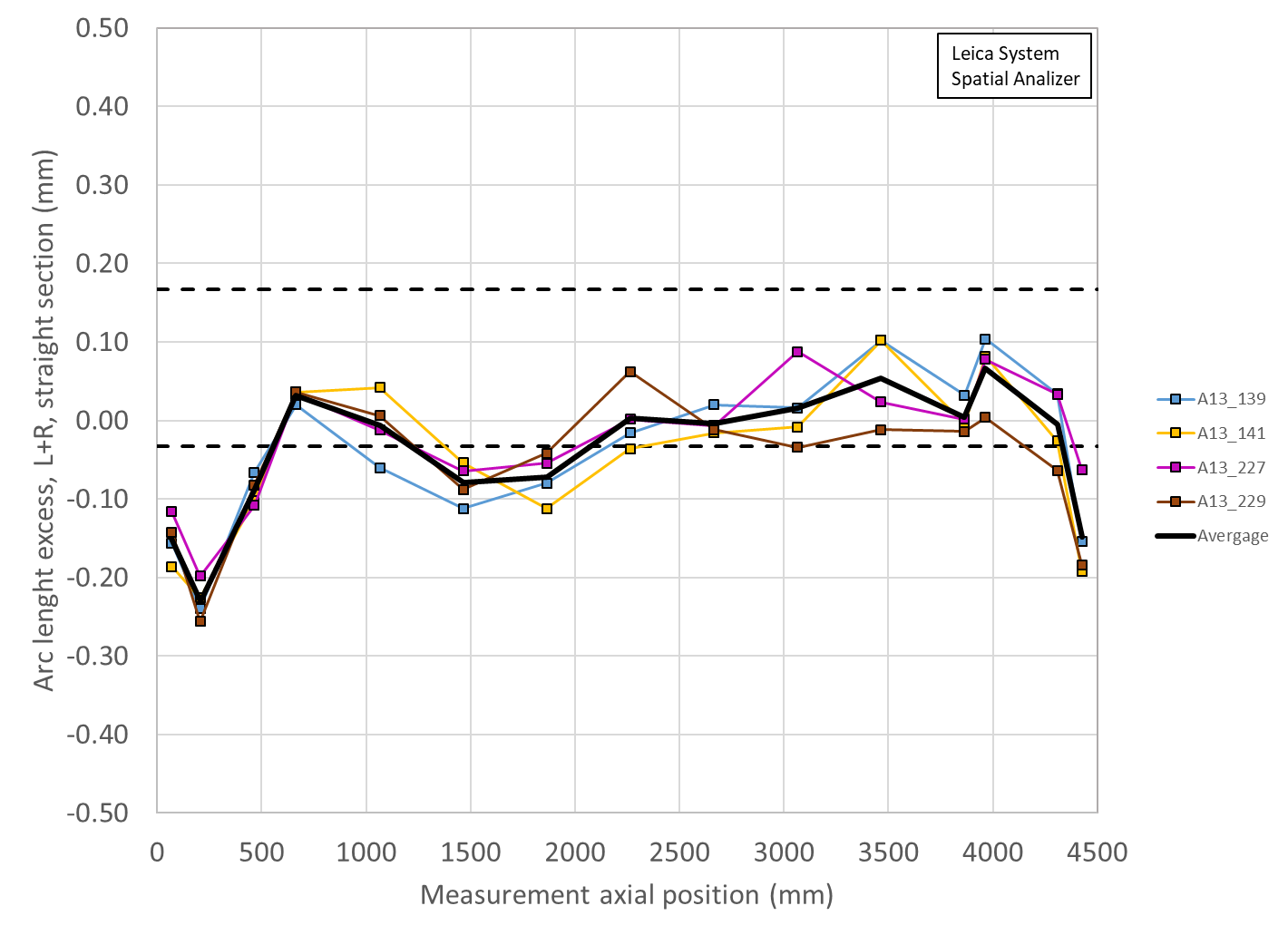 18
Paolo Ferracin
2: Overall pre-load
We increased the target coil pre-load (measured with strain gauges)
from 808 MPa  9010 MPa

At the same time we target a loading shim size similar to A05 and A14b
18.0-18.5 mm load key thickness

So pre-load not only based on strain gauges but also on loading key and coil sizes
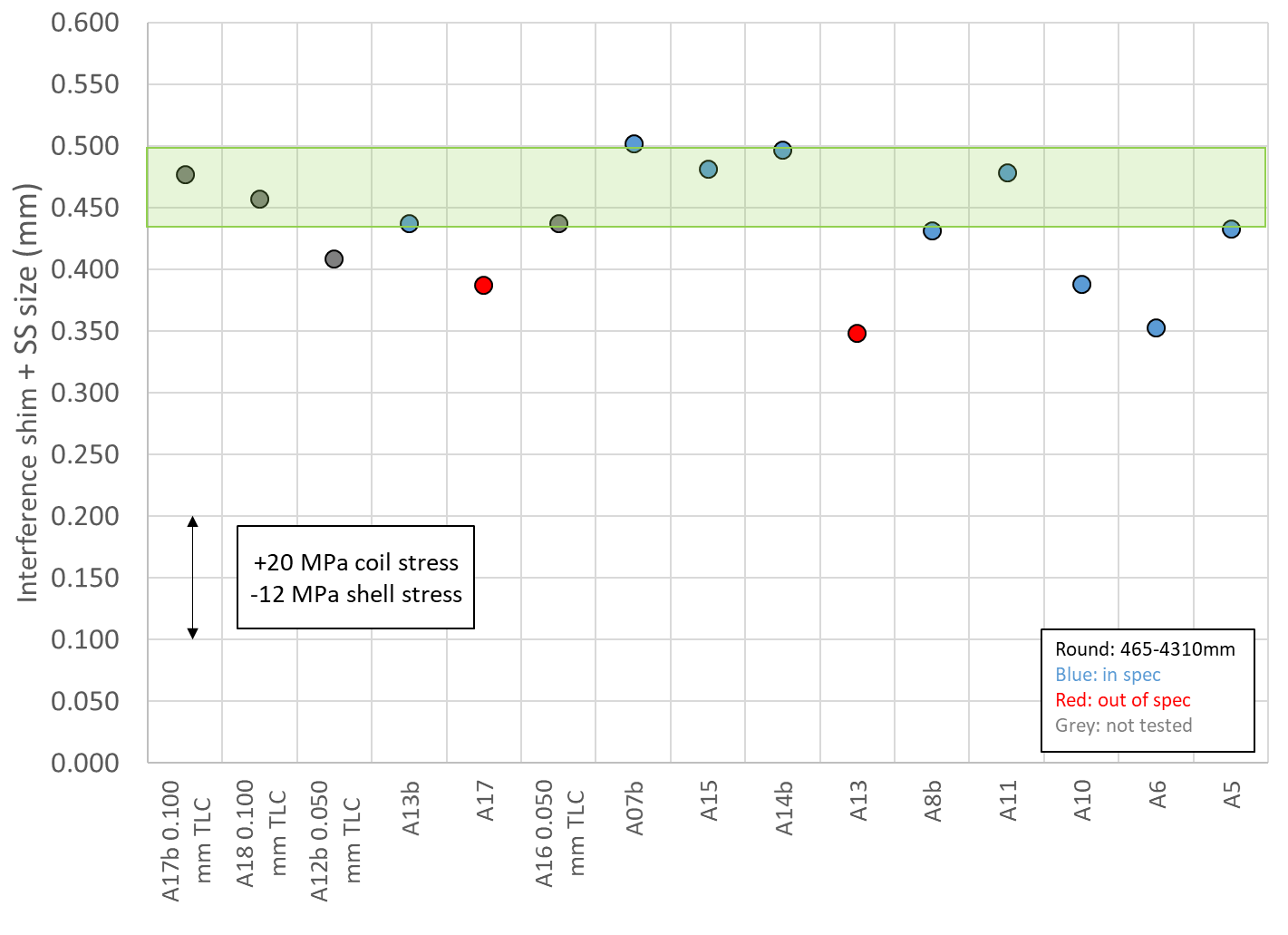 19
Paolo Ferracin
3: Pre-load of the LE
If average (arc-lengthstraight section - arc-lengthLE) is more than 0.150 mm (basically always) 
Insertion of 0.100 mm thick Tapered Load Shims (TLS) in the LE
After checking with FE and real coil geometry that stress of coil and structure are within limits (see next slide)
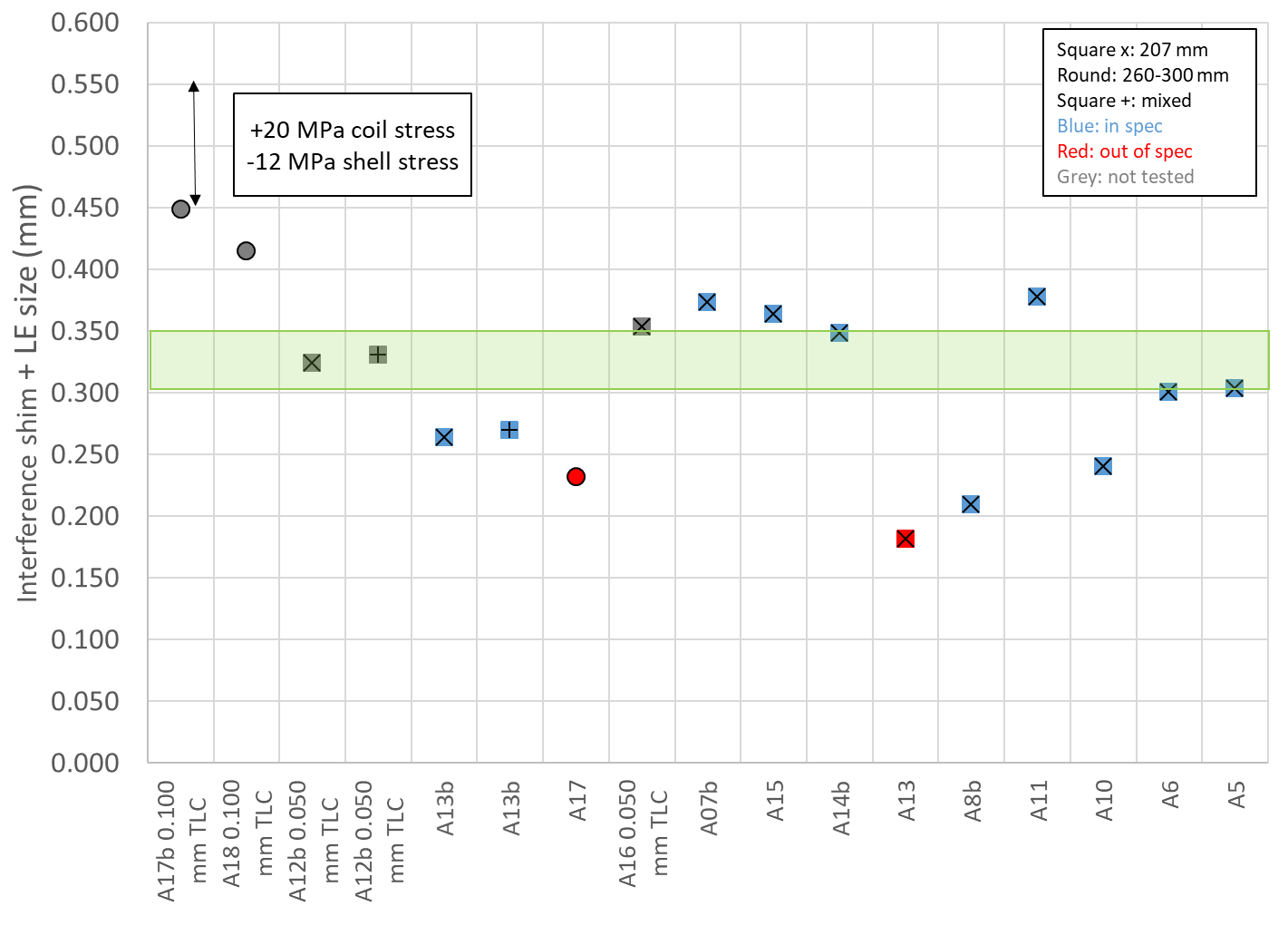 20
Paolo Ferracin
4: Stress limits
Measured stress limit in coil
from 110 MPa   120 MPa   135 MPa
Following the results from short model MQXFS07
Measured stress limit in shell 1 (TLS location): <80 MPa 
Very effective: use of shell OD variation (PI tape) to determine shell stress
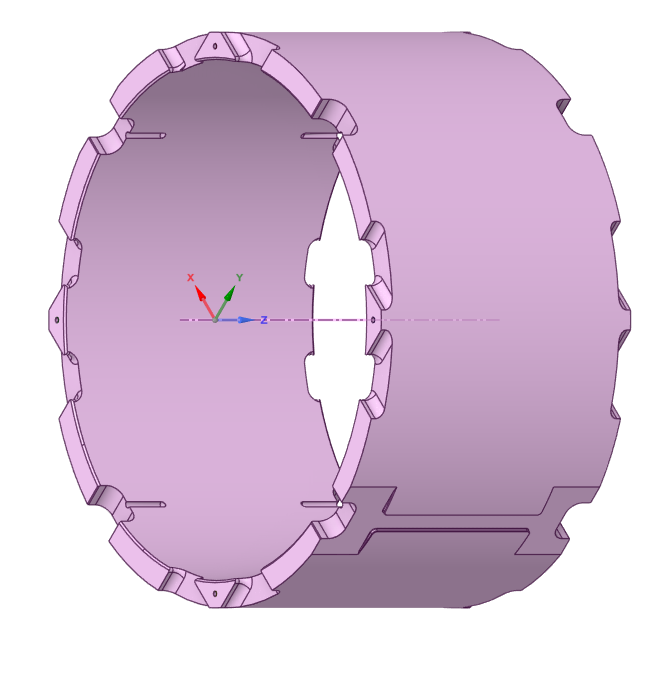 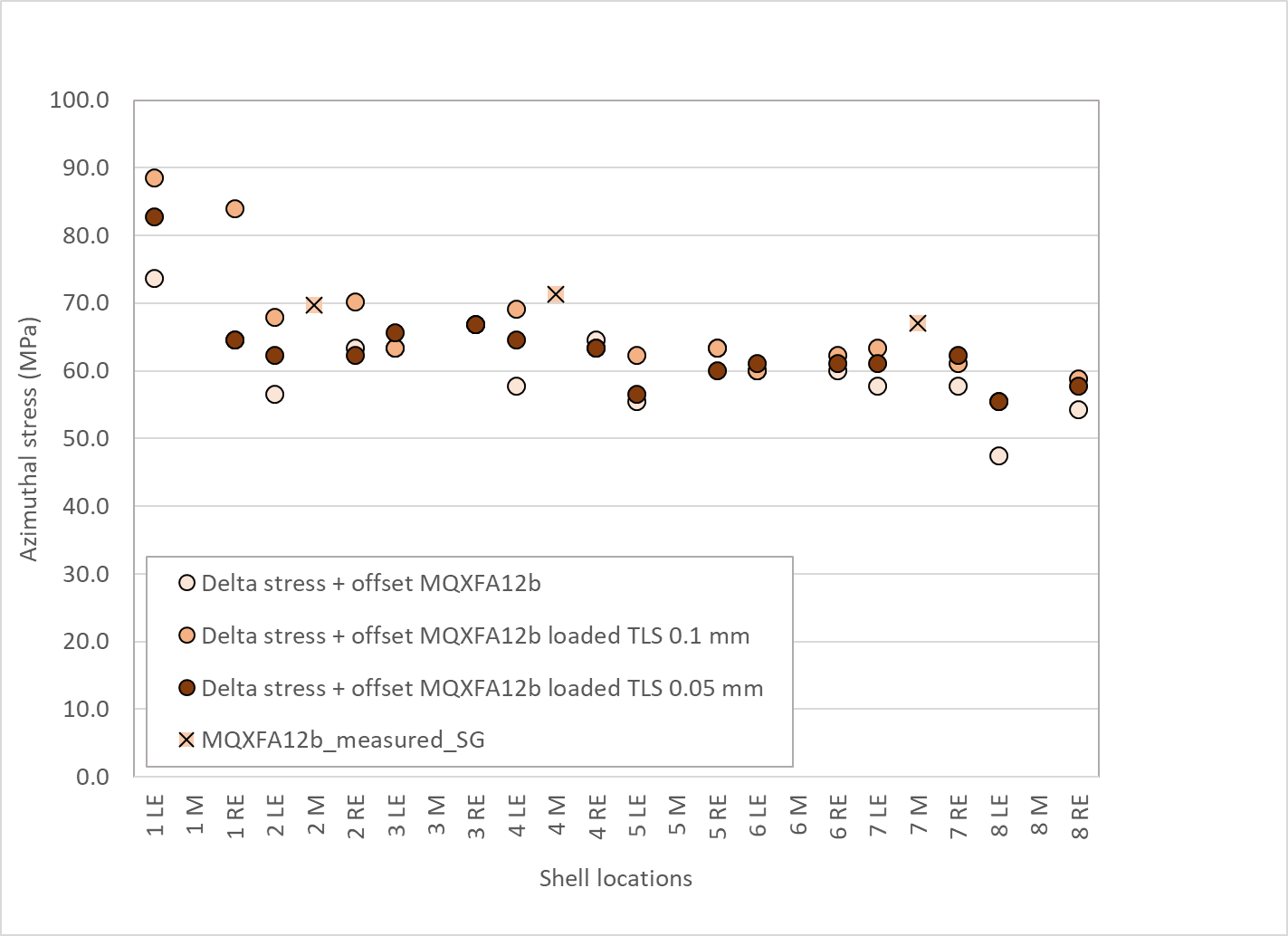 21
Paolo Ferracin
Outline
Quick recall of “pole key issue” in A07-A08
Longitudinal vs lateral pre-load

The A13-A17 case

Update of assembly - loading specs

Conclusions
22
Paolo Ferracin
Conclusions
So far 11 magnet met performance spec. and 4 magnets (A07-A08 and A13-A17) showed performance limitation
Investigation of possible design/fabrication/assembly weaknesses on going 
Assembly-loading focus: uniform and sufficient azimuthal pre-load of the coil, including the ends
Essential, together with the axial pre-load, to minimize strain in the ends
Two main issues identified: pole-key gap size, and coil size in the ends
Corrective strategies
Increase of pole-key gap size
Increase of overall pre-load levels, and use of additional tapered shims to compensate for coil size variations
Implemented in A18, A12b, and A16
Test results coming soon…..
23
Paolo Ferracin
Appendix
24
Paolo Ferracin
Longitudinal vs “lateral” pre-load
Impact (importance) of azimuthal pre-load on axial elongation of the coil 
Extensively studied in 3D with FE models
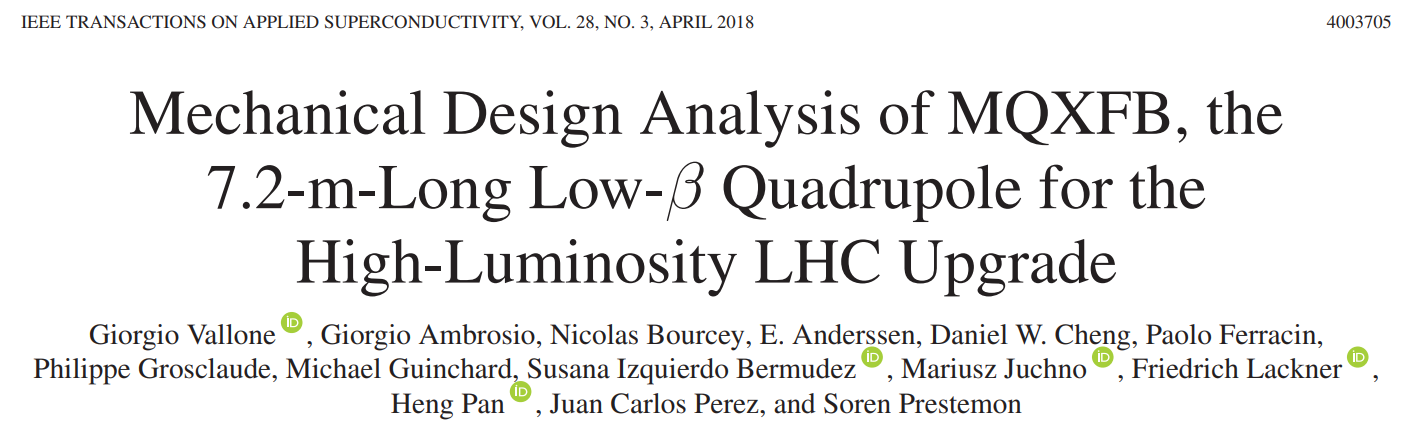 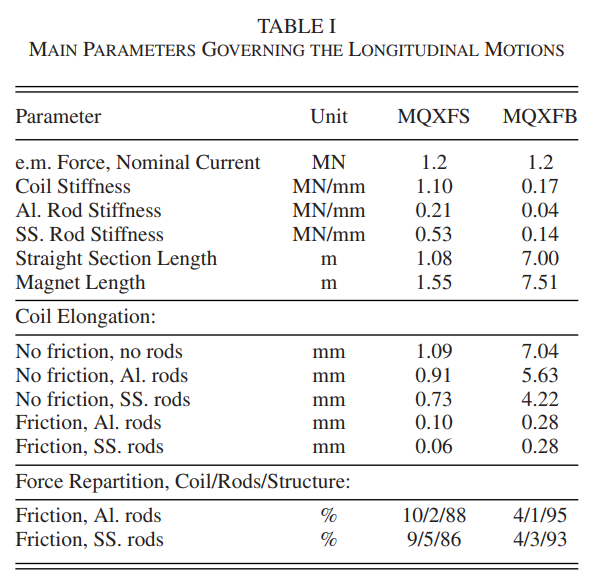 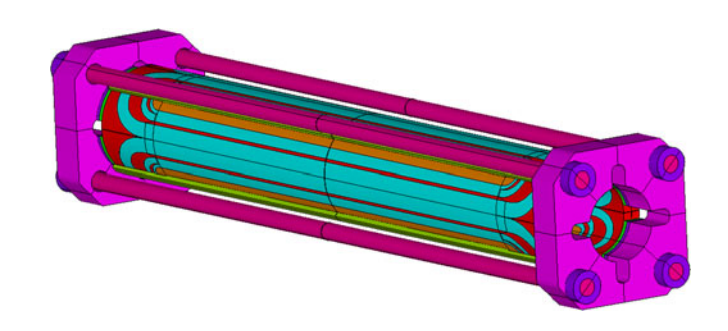 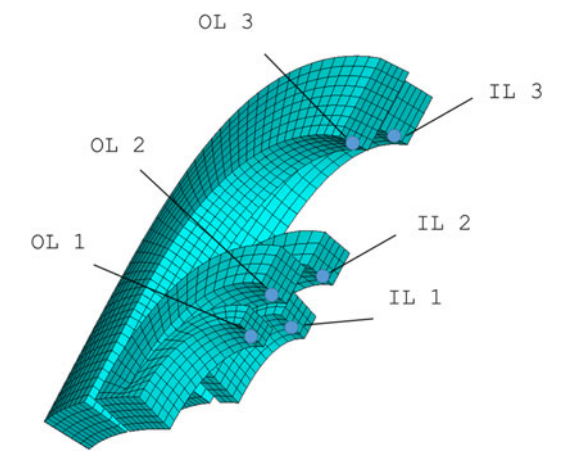 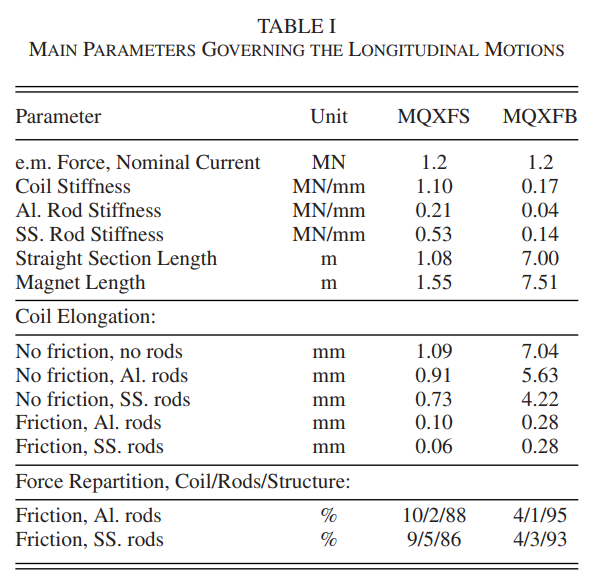 25
Paolo Ferracin
MQXFA “disease”: coil issue vs. pre-load issue
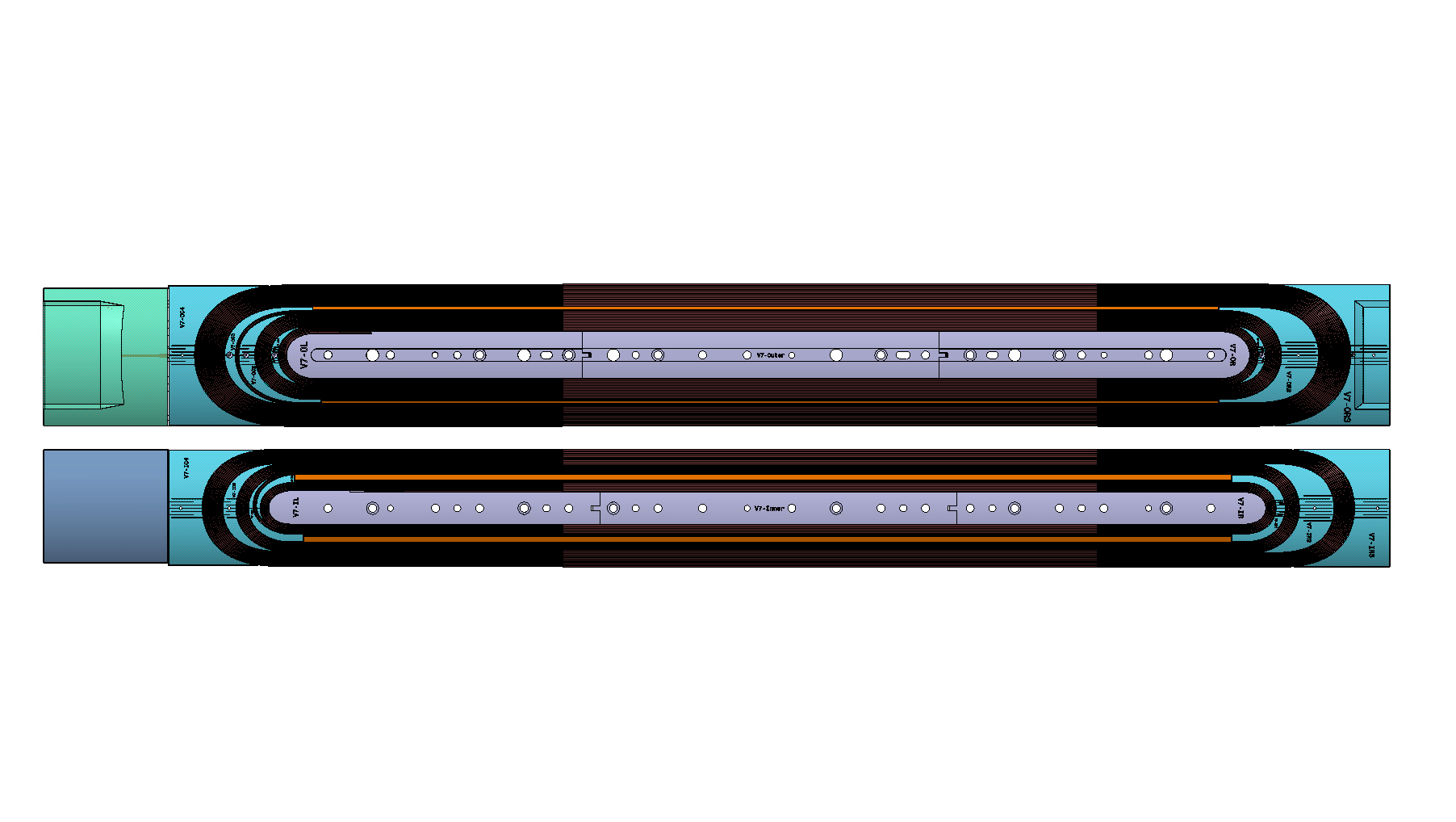 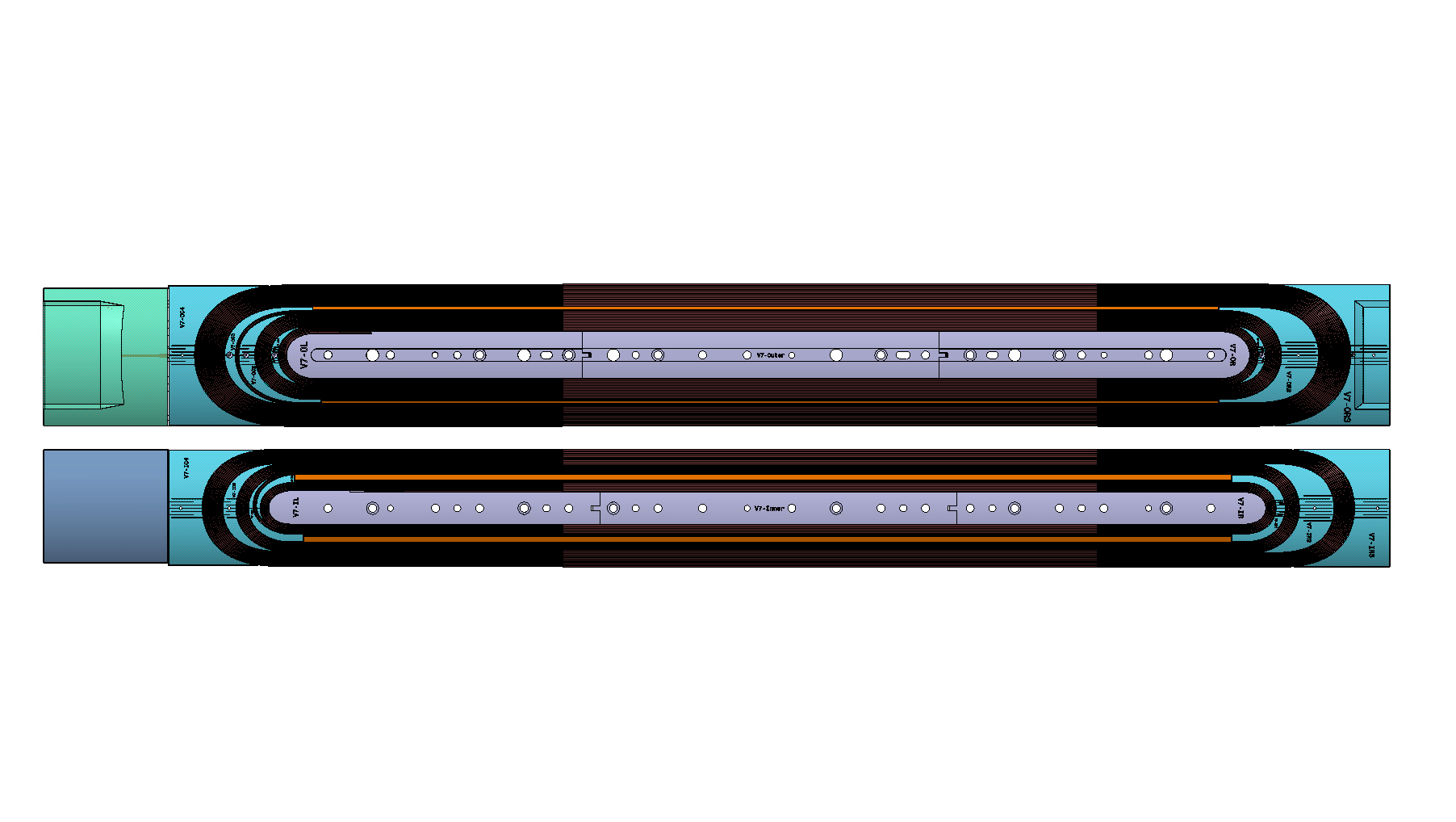 LE
RE
All the out-of-spec magnets limited by lead ends of 200 series coils
Investigation of possible “weaknesses”

Design 
Large gaps wedge to end spacer 
to accommodate Al-Br wedge expansion during HT
Unlike Ti pole wedge, they remain open, and filled with fiber glass
End shoe extension  less effective axial loading
Different end-spacers geometry in LE vs RE
Al shell segmentation aligned with wedge to end spacer transition  lower pre-load

Coil fabrication
Differences/variation in wedge to end-spacer bonding strength (under investigation)
Different impregnation process: vertical vs. tilted 
Difference in wedge to end-spacer gaps (under investigation) 
Coil size in the ends (being addressed with tapered shim)

Assembly 
Pole keys (addressed with new spec)
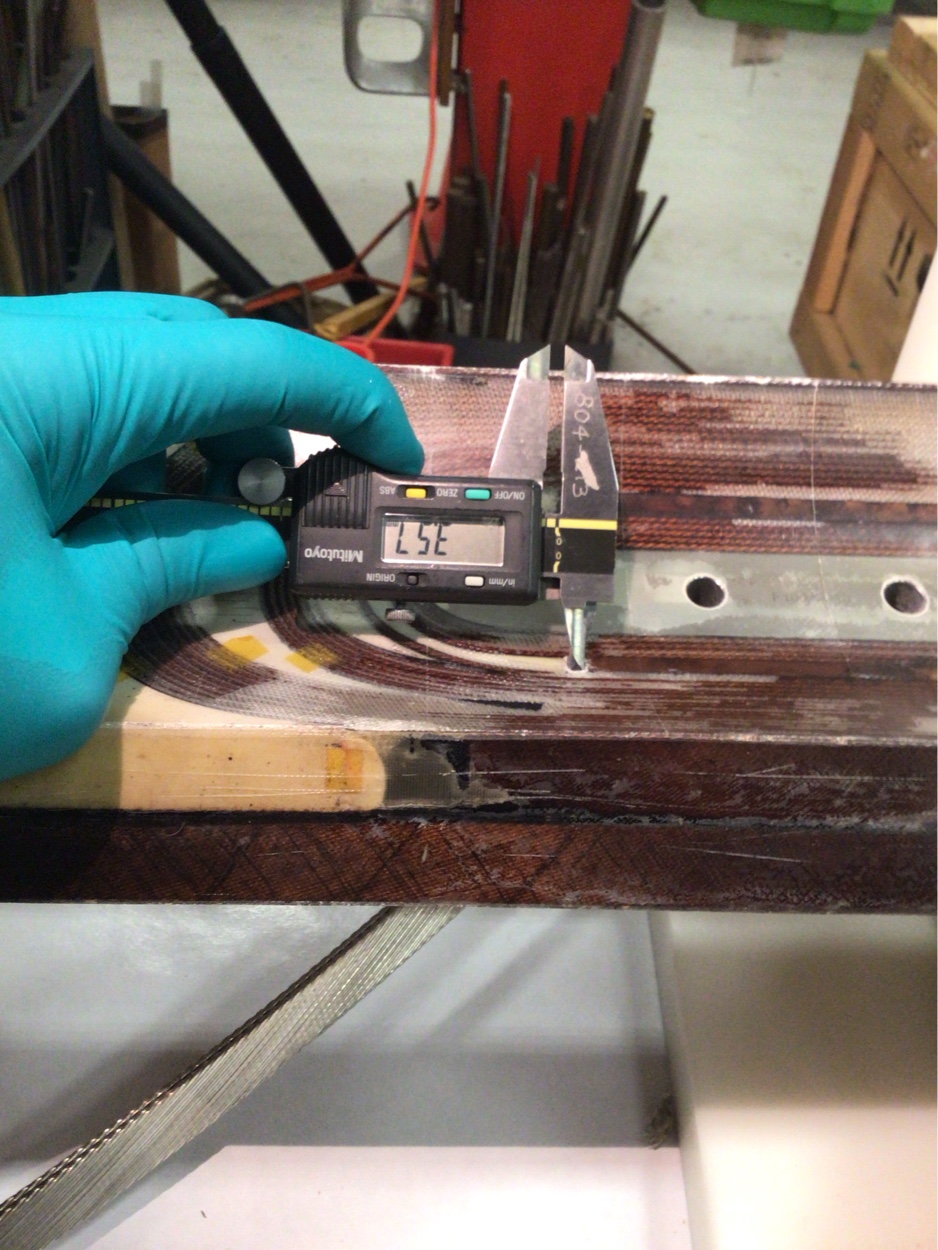 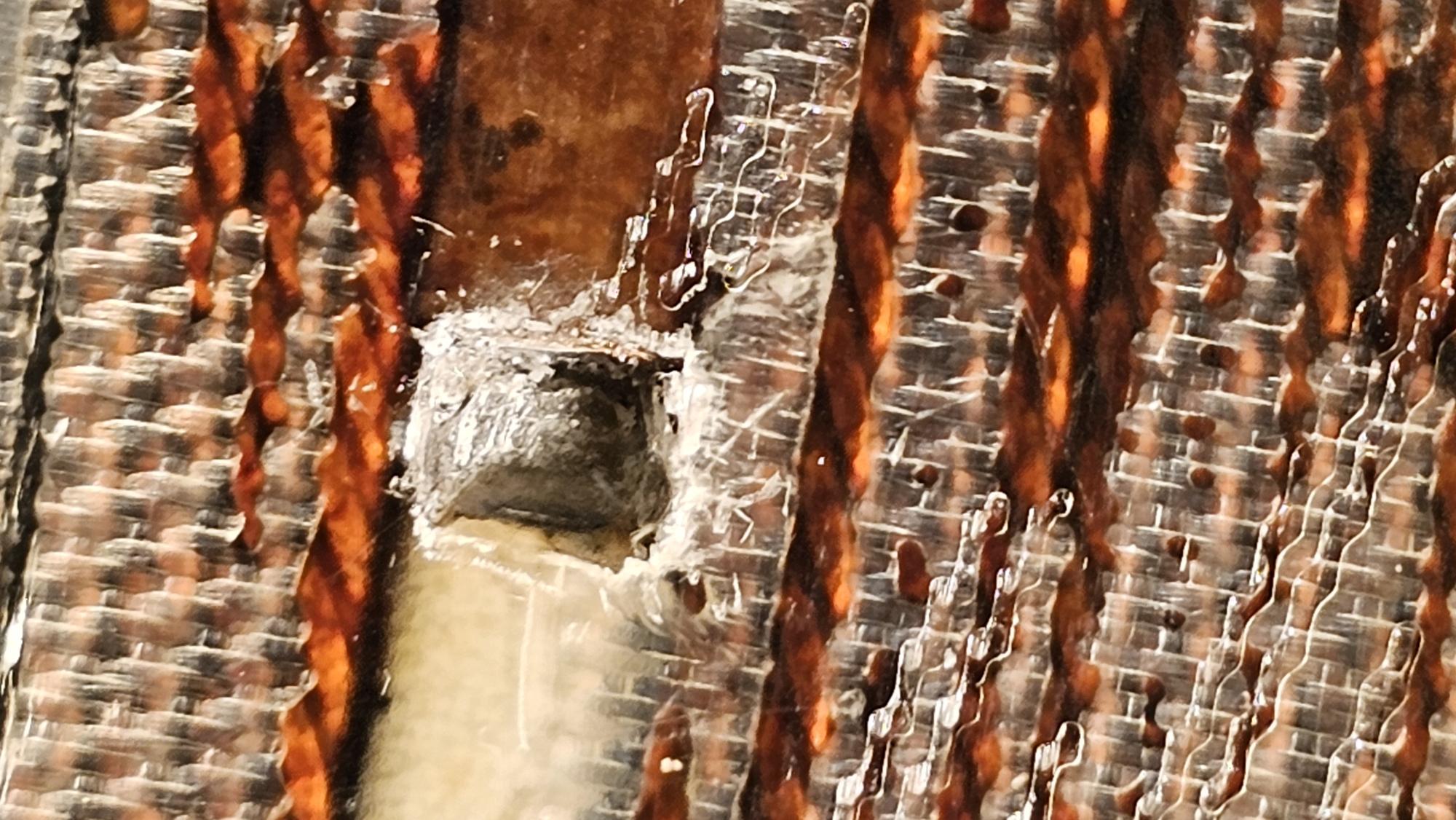 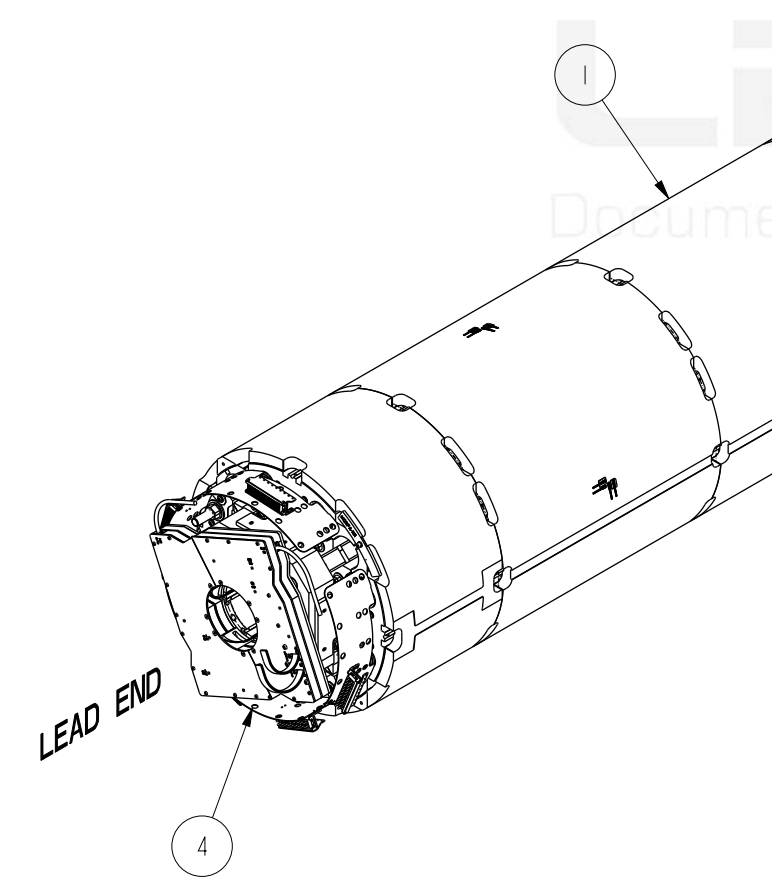 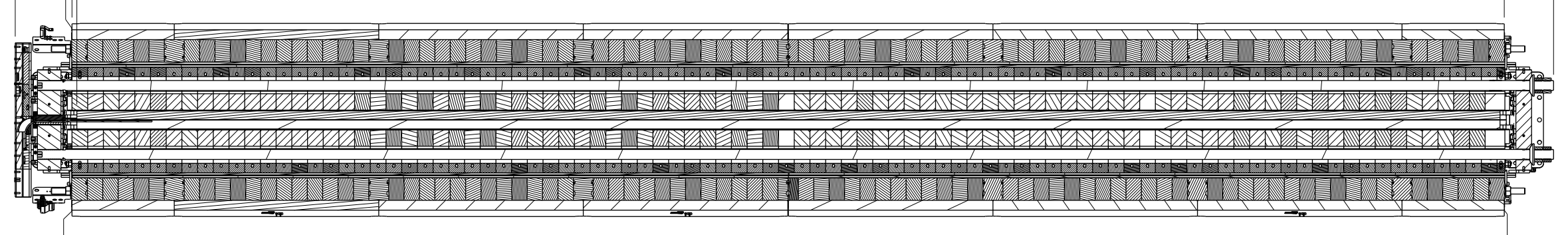 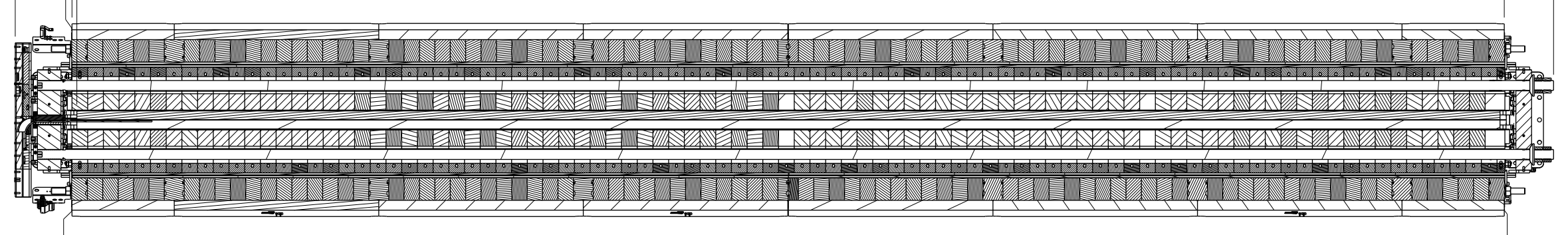 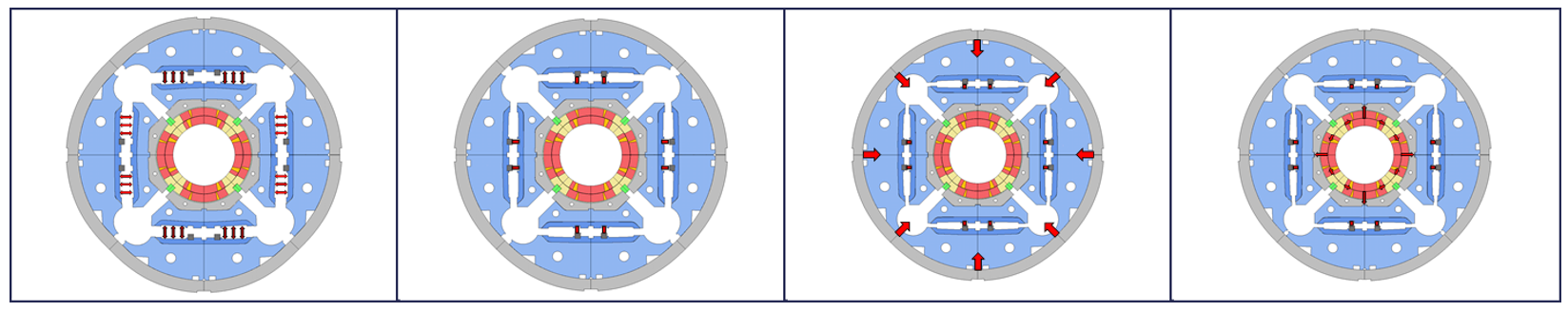 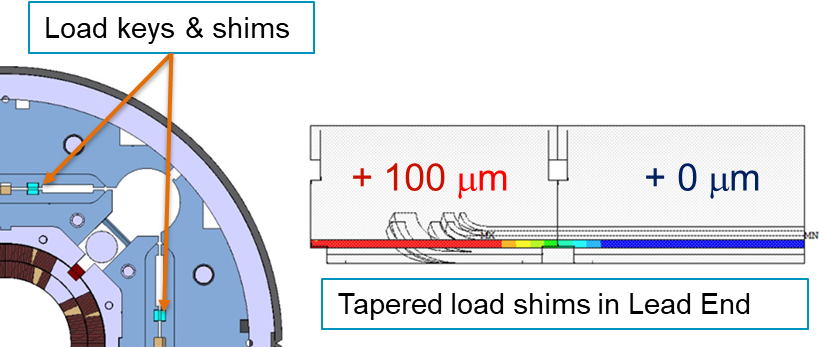 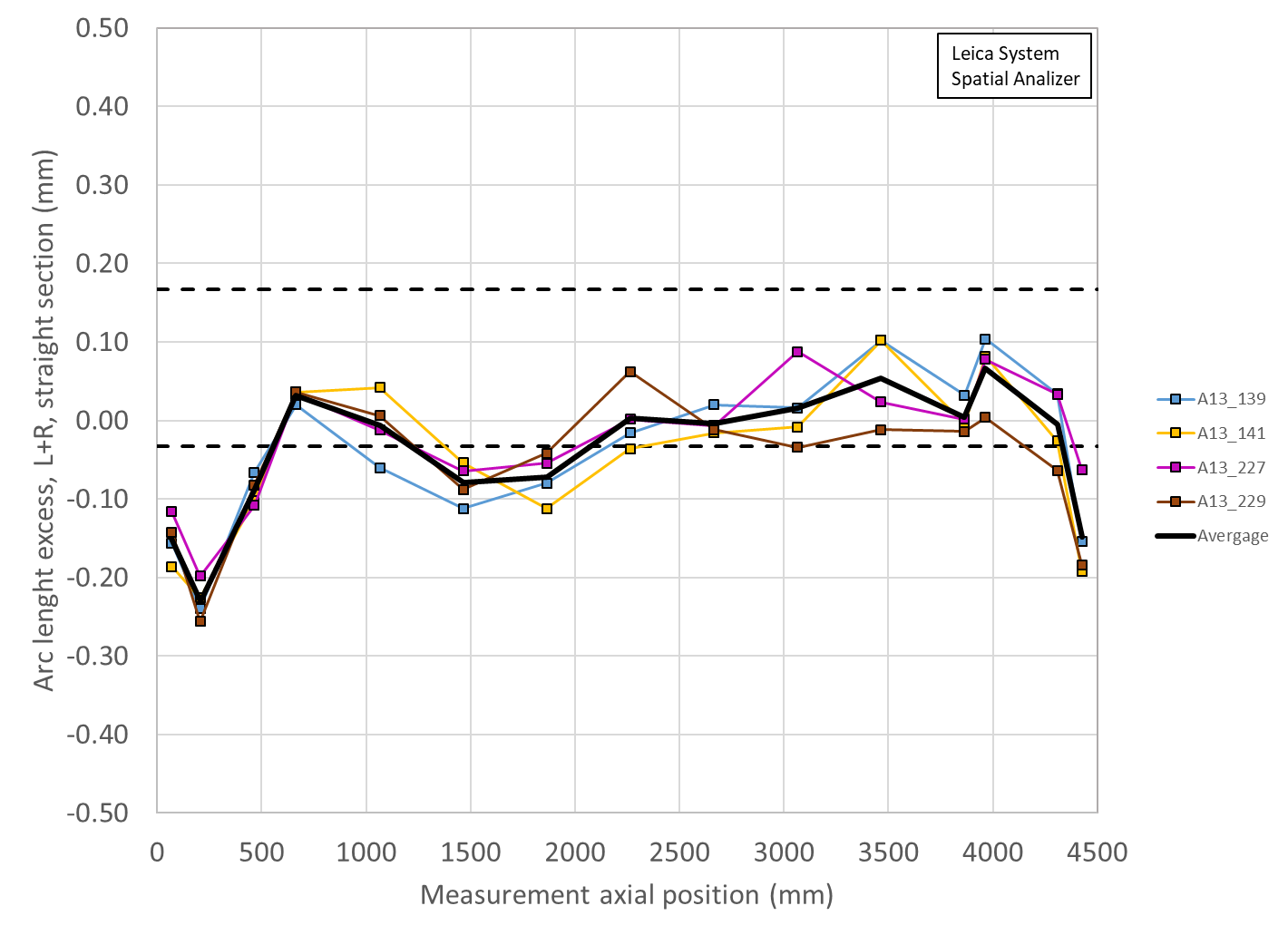 26
Paolo Ferracin
Corrective strategy post MQXFA13 and A17
Important caveat
The “green zone” of loading shim + TLS is based on magnet which had an excellent training performance
Not all the magnets below the green zone where out of spec  only A17, A13 
So, not a clear correlation but rather setting a minimum pre-load level below which we face a “risky” zone
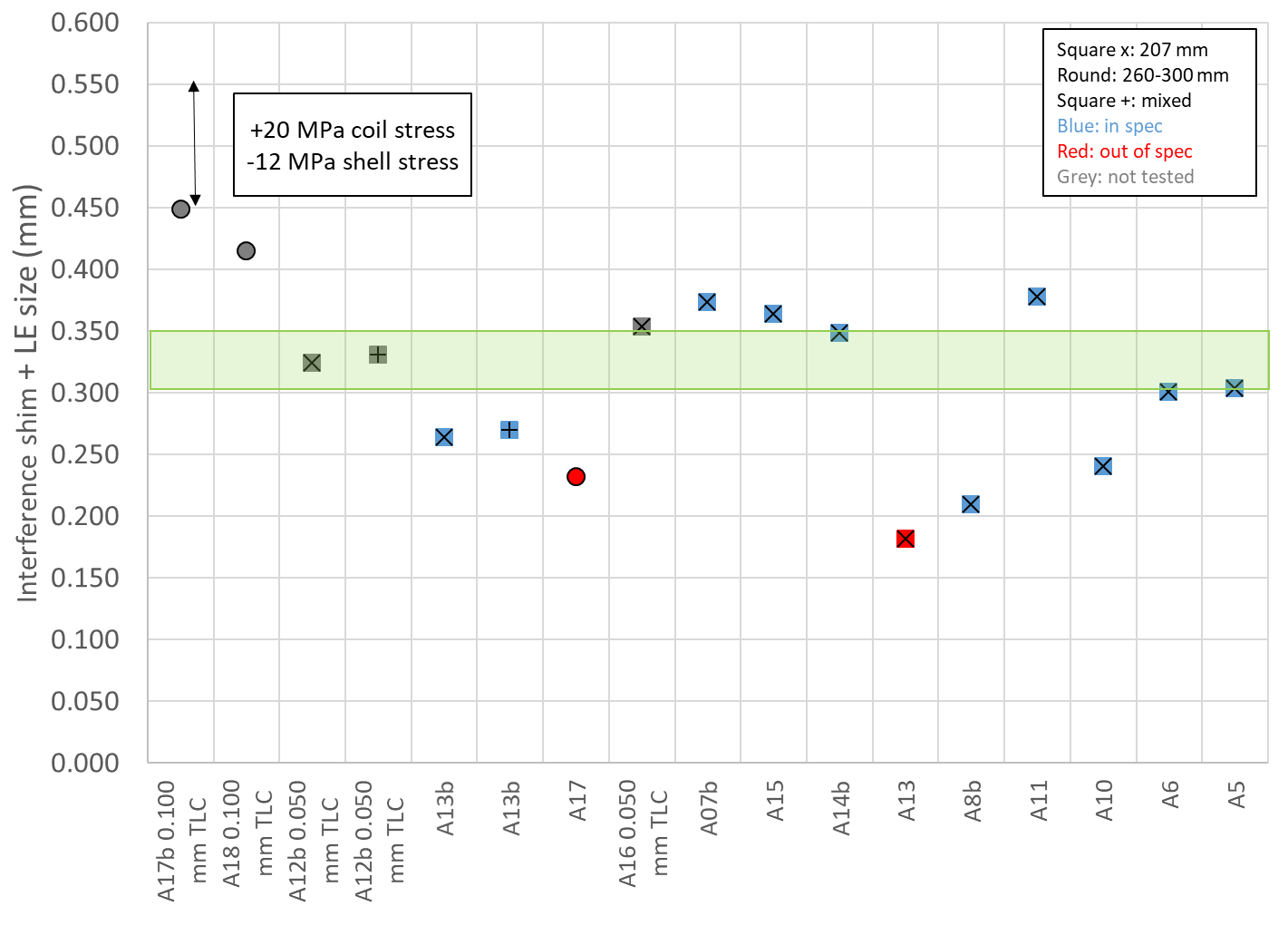 27
Paolo Ferracin
Critical / Safe Strain (for this kind of simulations)
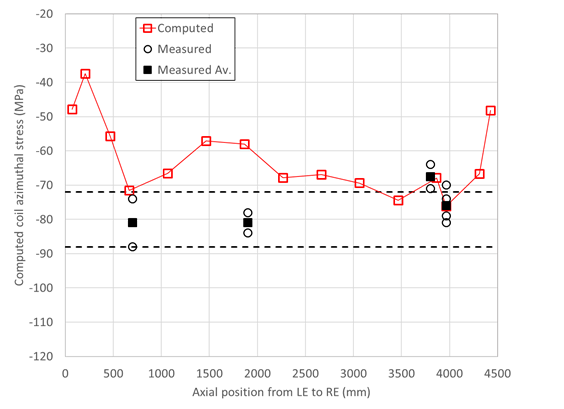 Assuming MQXFA13 had 67 MPa average preload at RT in the straight section
Based on coil CMM, 4 SGs, 3 FBGs
Consistent with small key size: 13.72 mm
MQXFA13 aver.
Coil 227
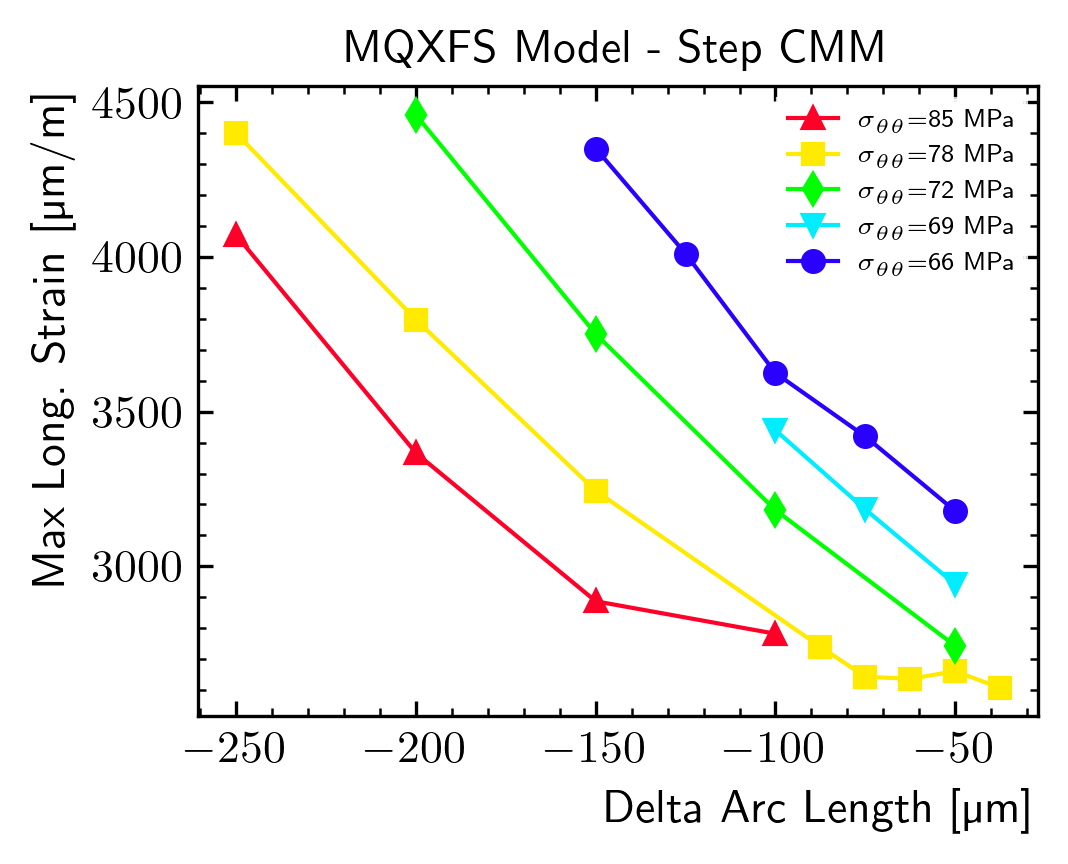 MQXFA13 failure strain (for this kind of simulations) was:
	~ 4800-5100 microstrain
MQXFA05 had 72 MPa average prestress in SS and 167 um Delta LE-SS: 
4000 microstrain
(max Delta = 218 um)
28
MQXFA13b Coil Acceptance Review
Threshold Delta Arc Length
Assuming we can always preload magnet with average preload at RT in the straight section > 80 MPa
Because we are computing min key-size shims for each magnet
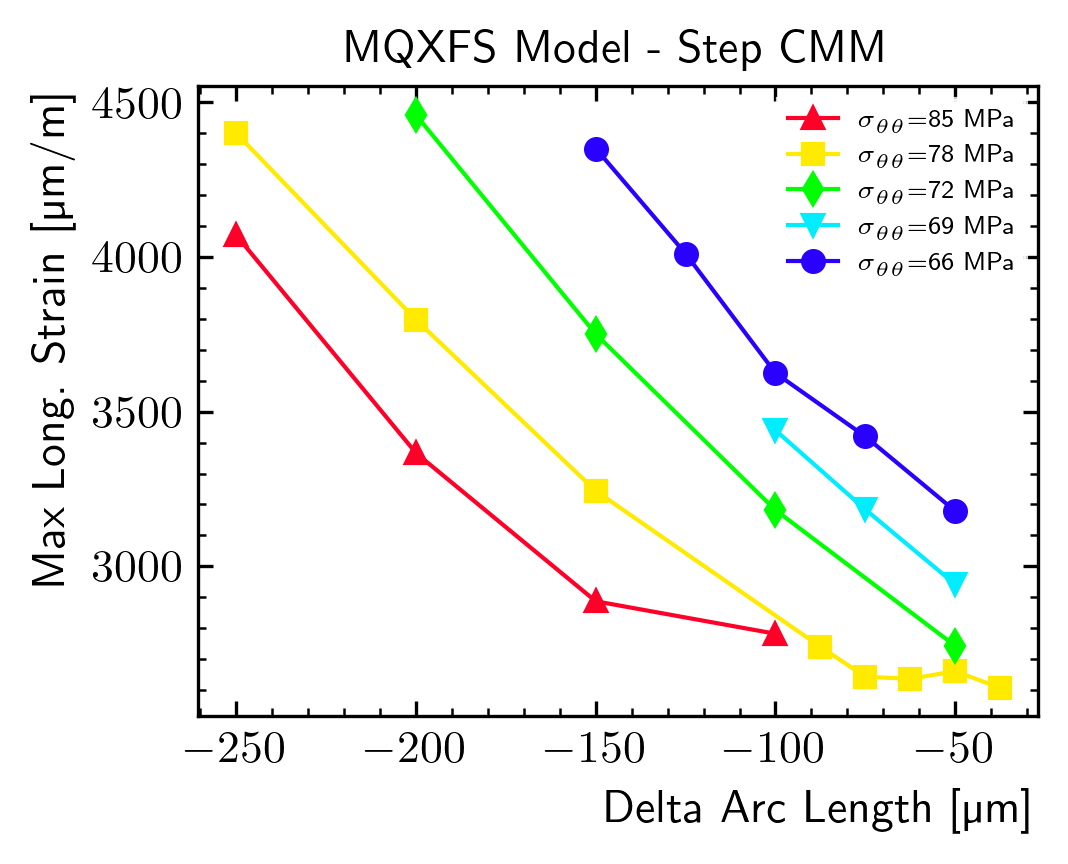 The threshold for Critical DR:
Delta Arc-Length is: 210 um 
for RT prestress > 80 MPa
80 MPa
29
MQXFA13b Coil Acceptance Review
Plans for Coils with Critical DR
If Delta arc-length is slightly above 210 um, disposition may be to set minimum magnet preload > 80+ MPa

If Delta arc-length is significantly above 210 um, disposition may be to use shims for loading keys in the ends
30
MQXFA13b Coil Acceptance Review
Introduction
List of specifications in “chronological” order
From shell-yoke to coil-pack to magnet pre-load
Definition based on dimensional, magnetic, electrical, and strain measurements
Some specs defined by “design and analysis” (example: peak stress)
Some defined by experience from previous successful magnet (example: coil pack uniformity/squareness)
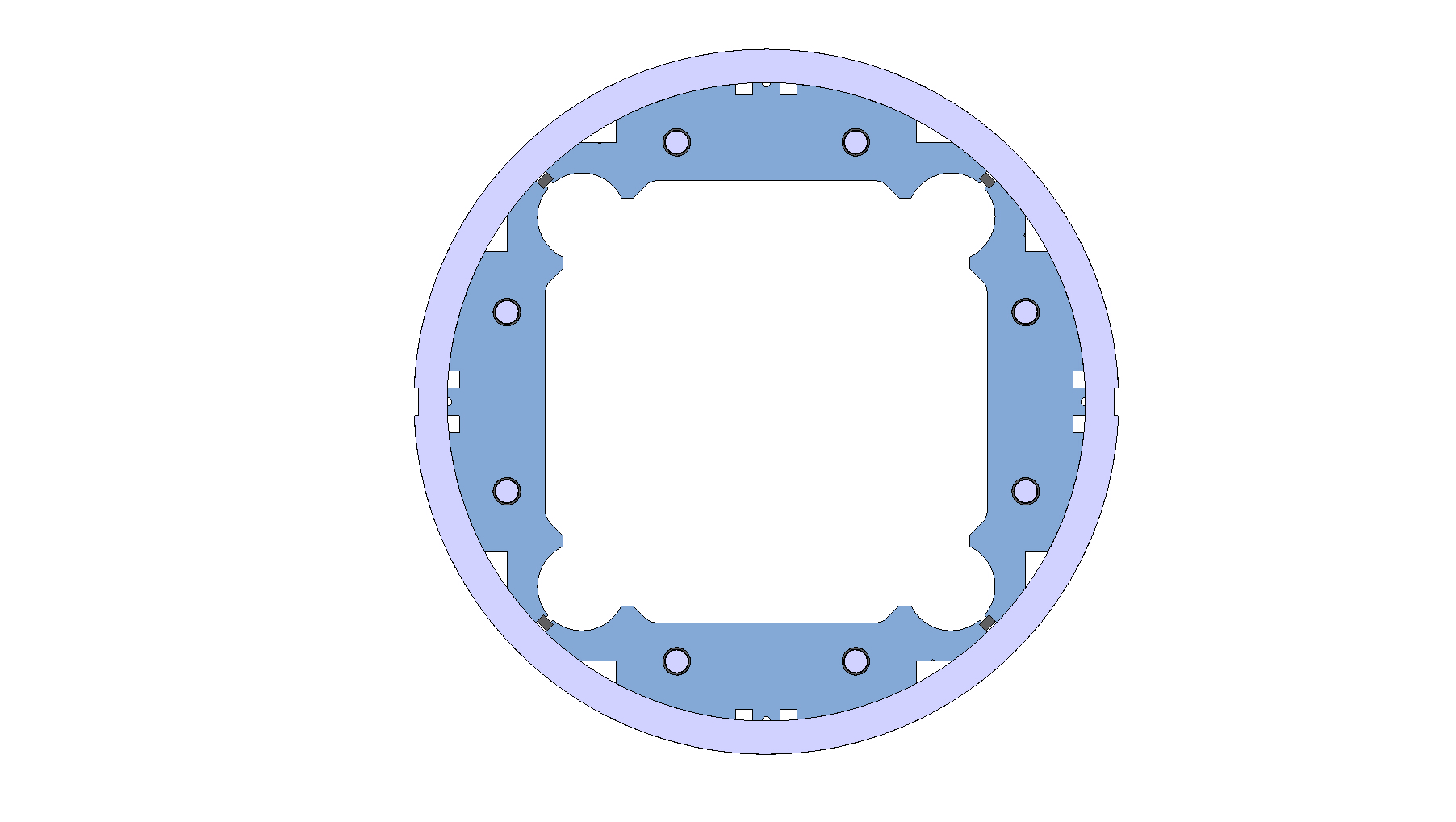 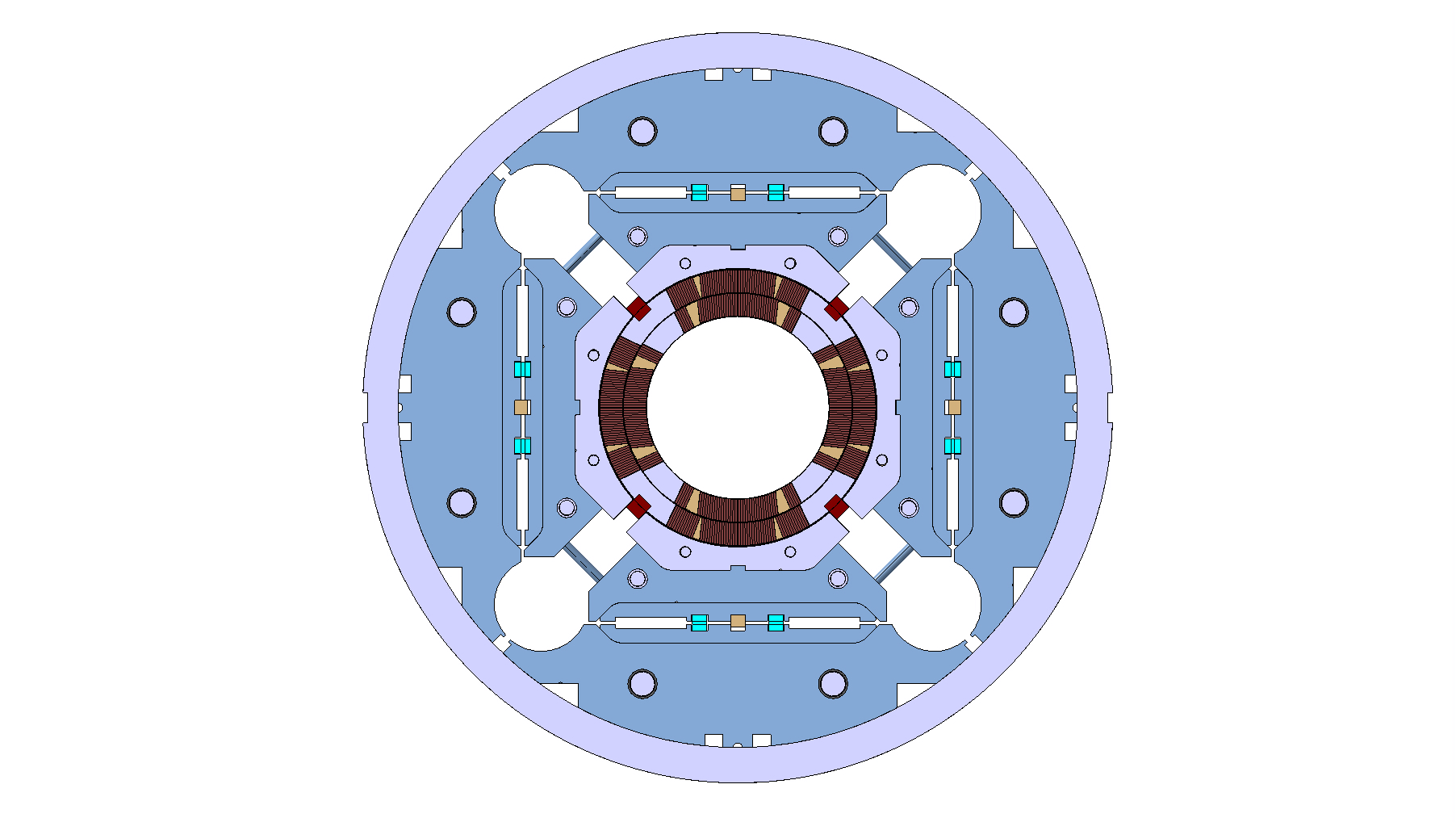 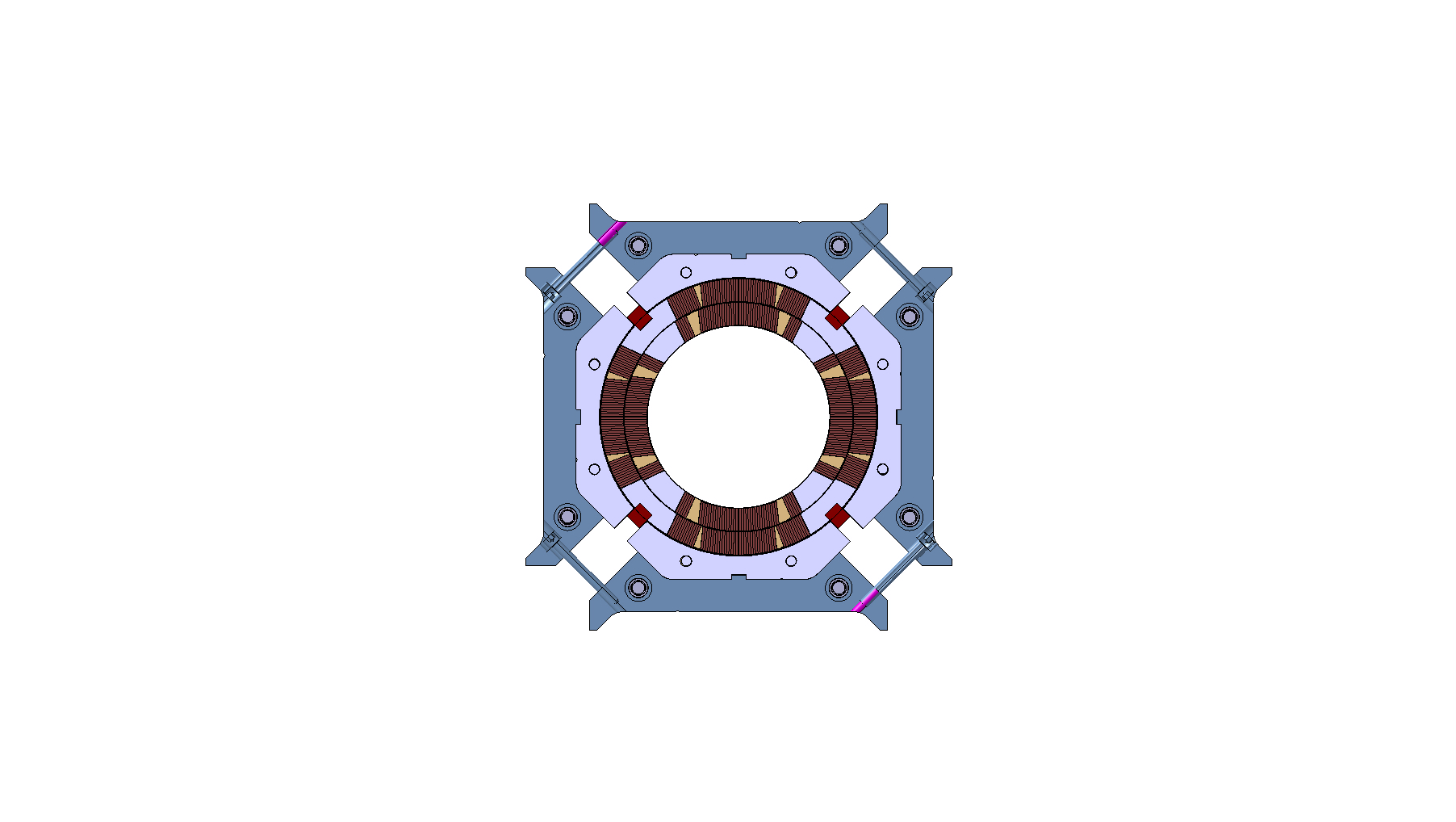 31
Paolo Ferracin
Introduction
On strain measurements….
Strain gauge locations
Shell: 3 axial location, 4 quadrants, azimuthal and axial
Shell 2, shell 4, shell, 7
Coil: 1 axial location, 4 coils (pole), azimuthal and axial
Center of shell 7
Axial rods: 1 axial location, 4 rods, axial
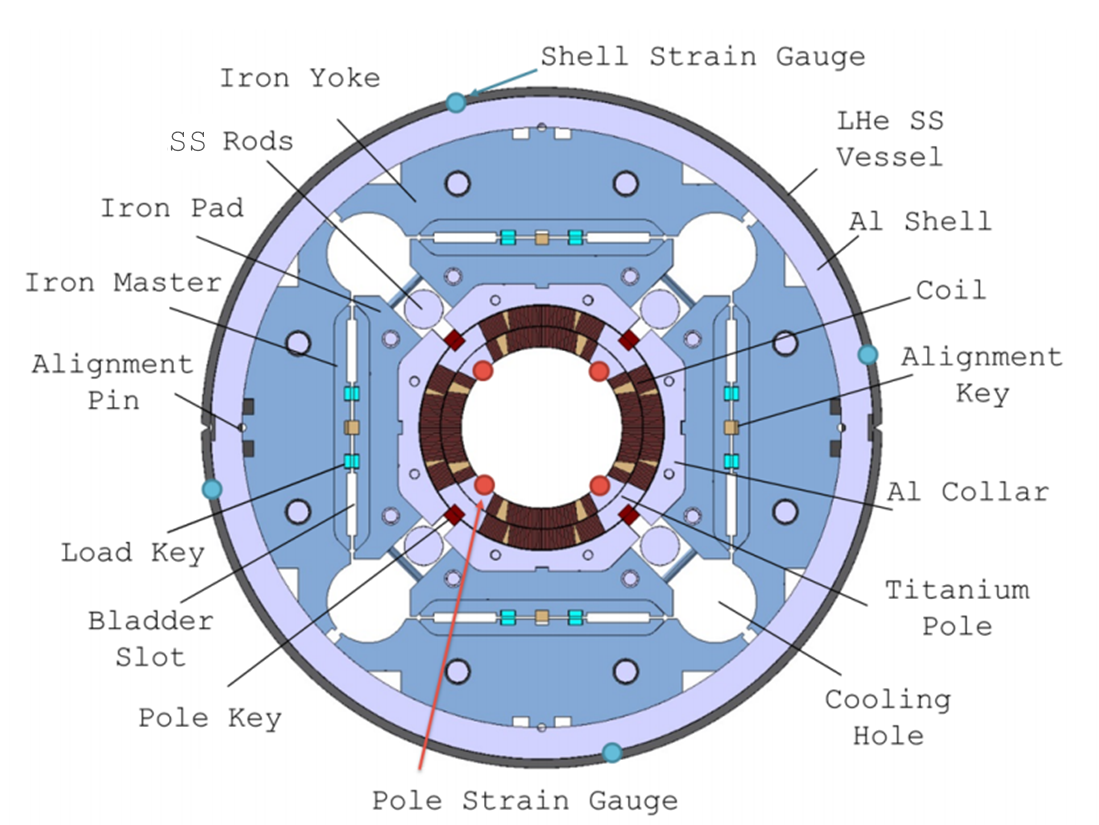 Shell and coil gauges
Shell gauges
Shell gauges
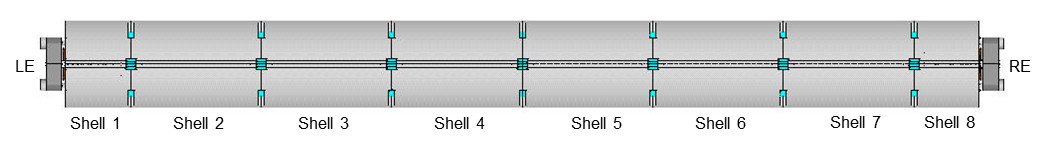 32
Paolo Ferracin
33
Paolo Ferracin